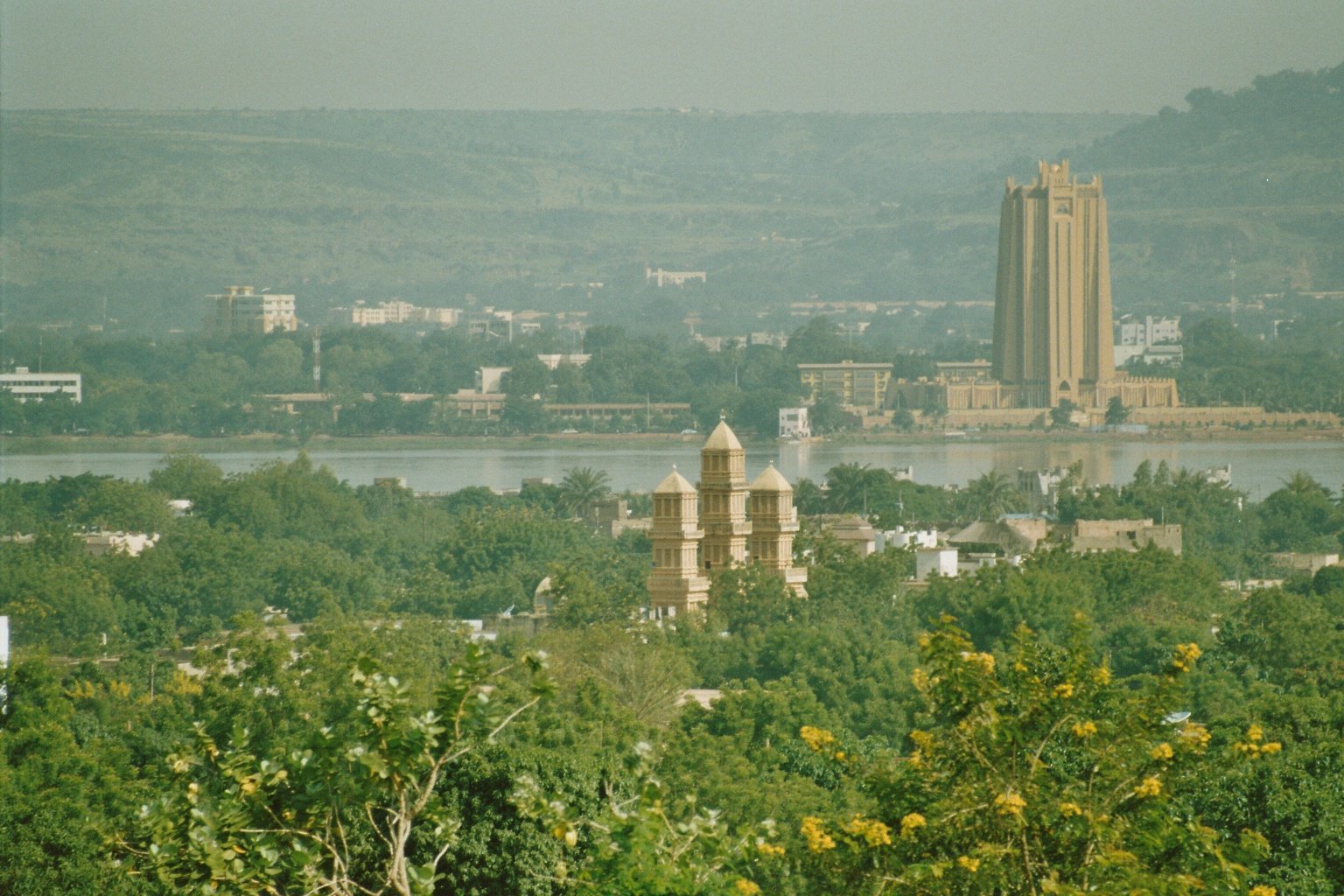 LNIE II
Aula 1- introdução ao bambara17.09.2020
Alexander Yao Cobbinah
DL/USP
1
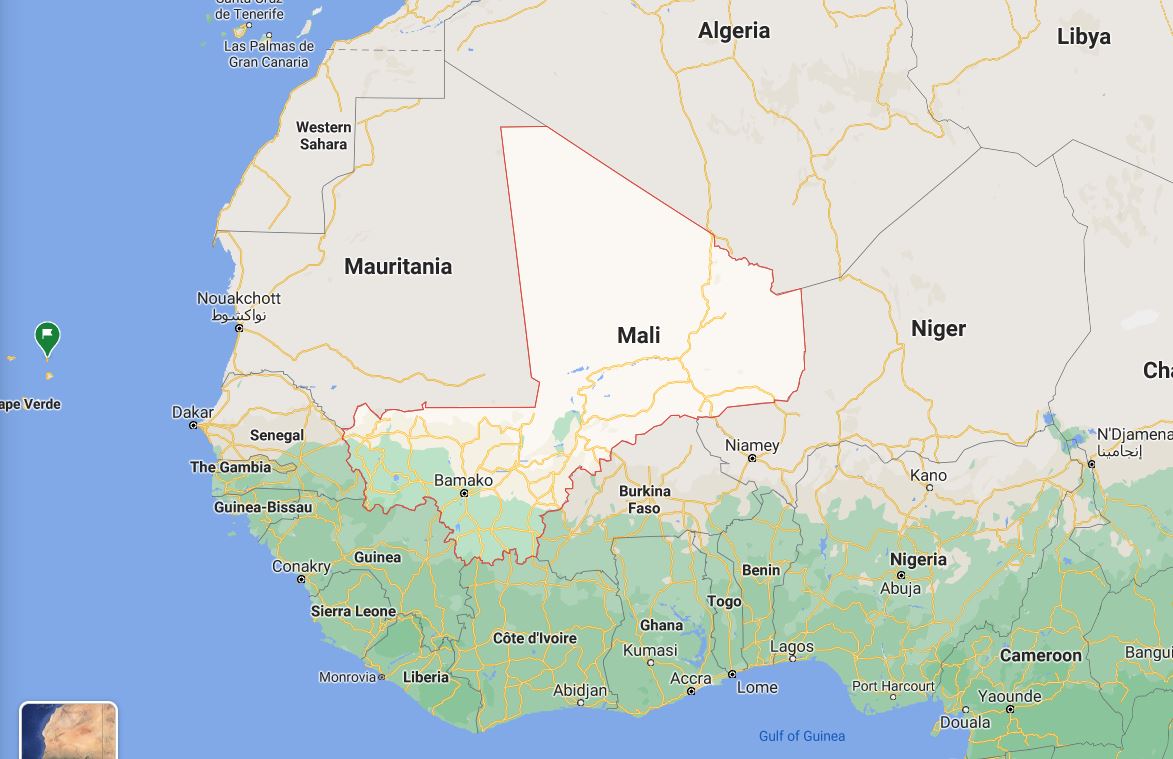 2
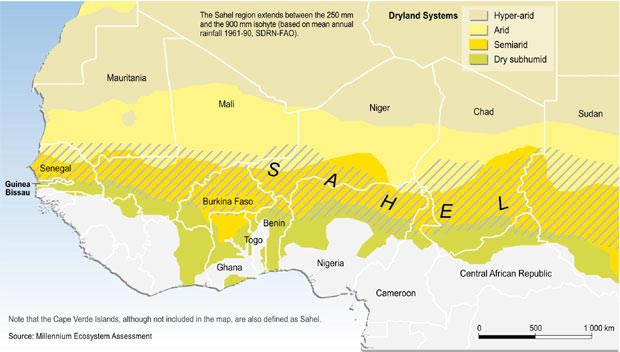 3
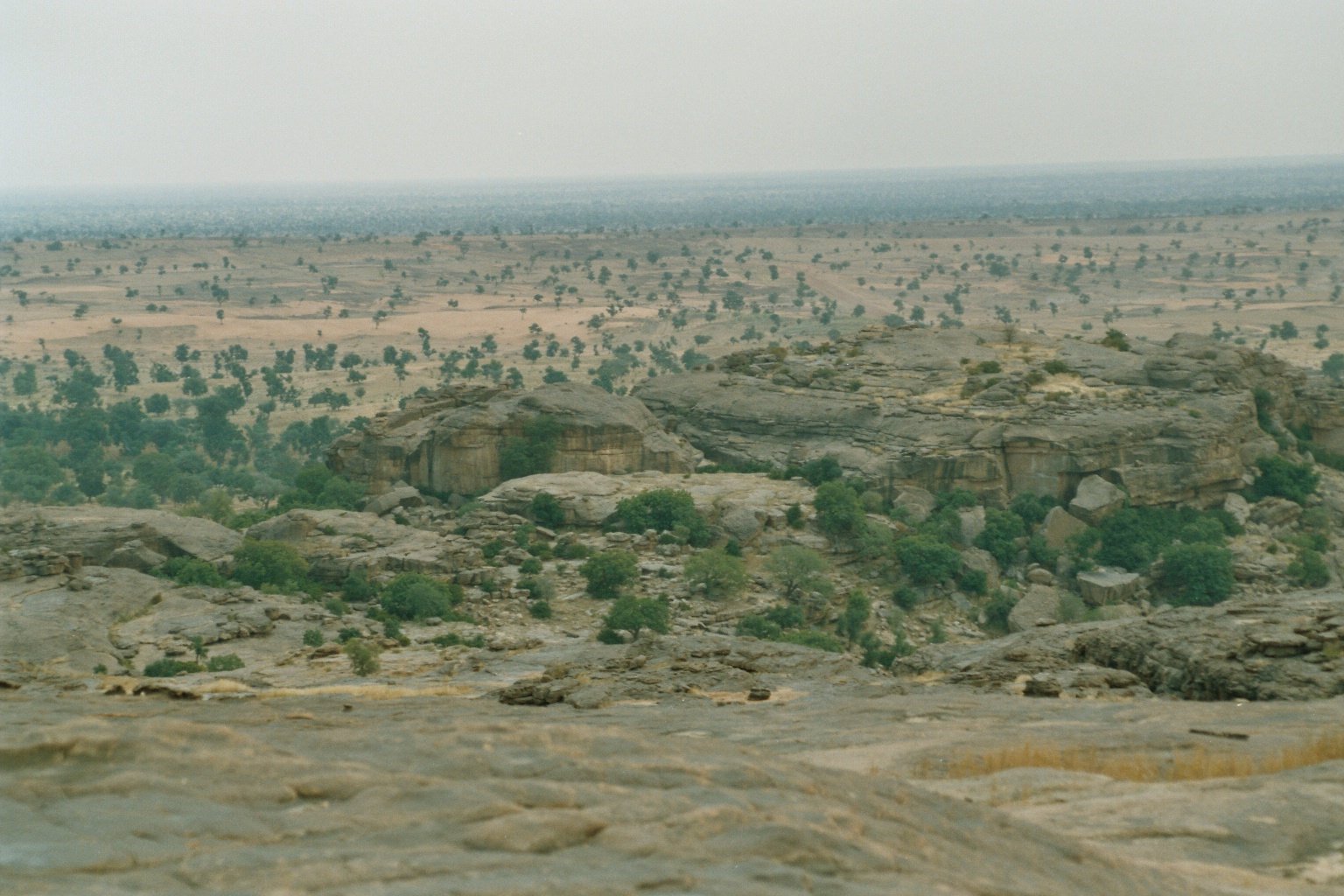 Sertão
4
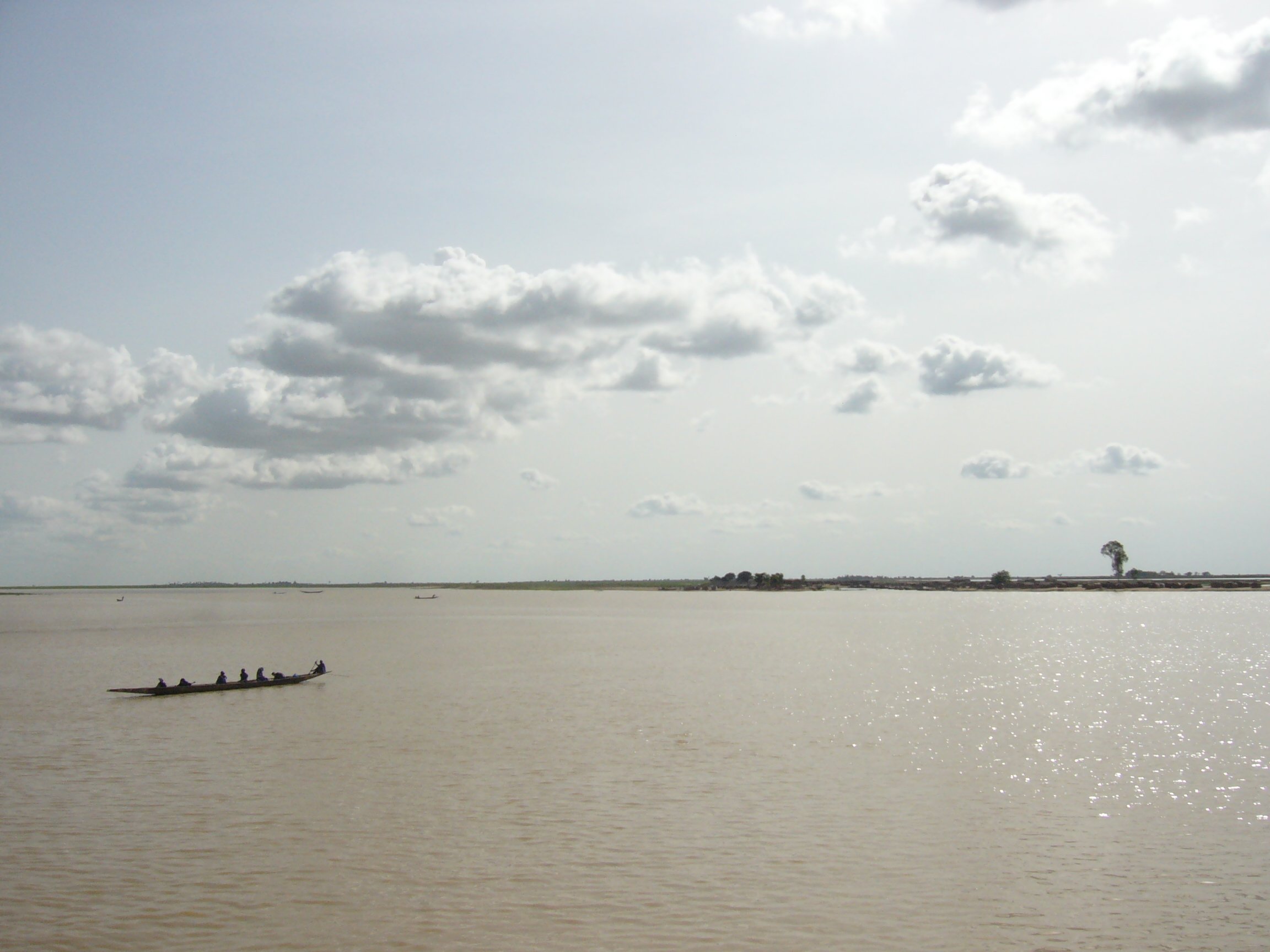 O rio Niger (Joliba)
5
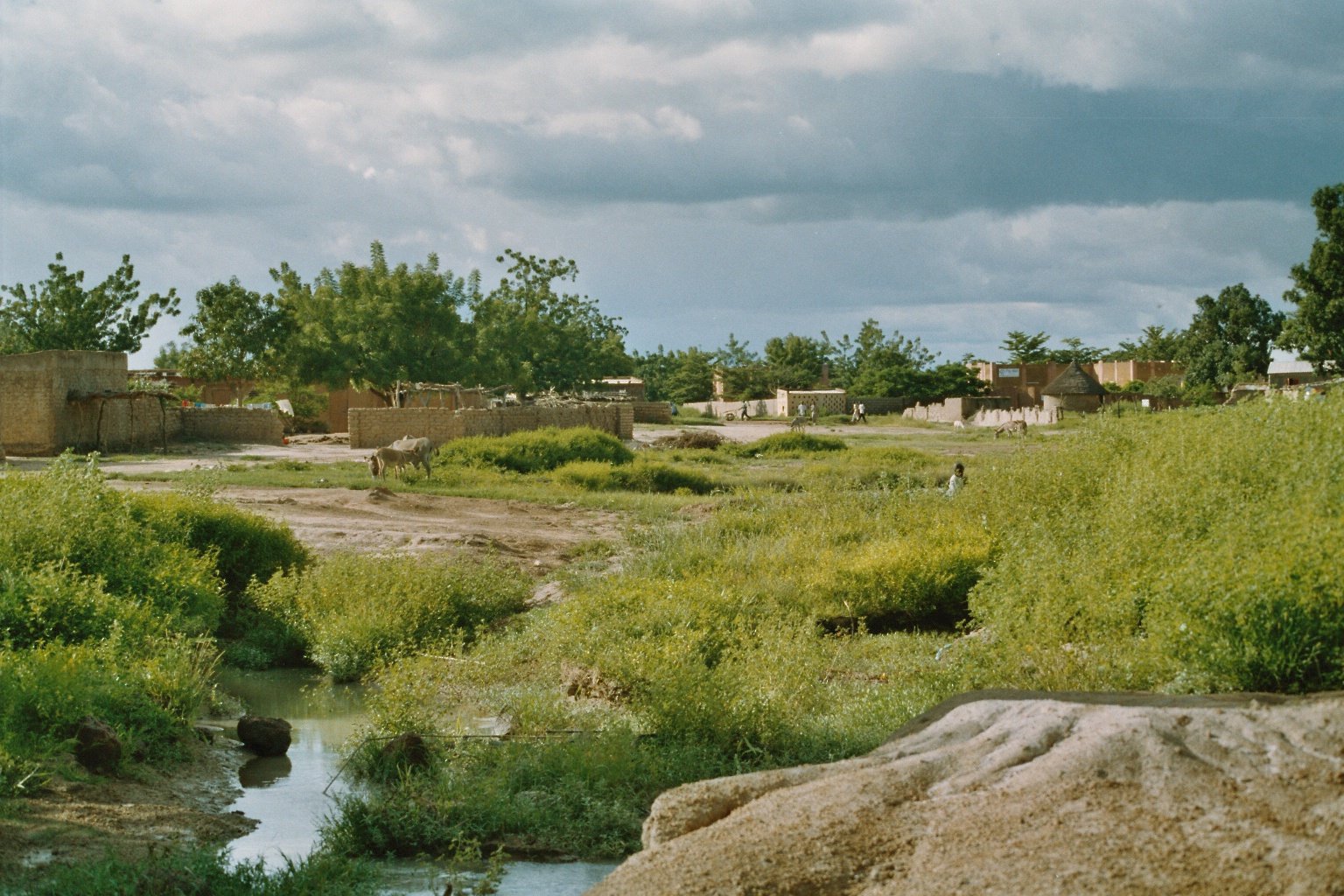 6
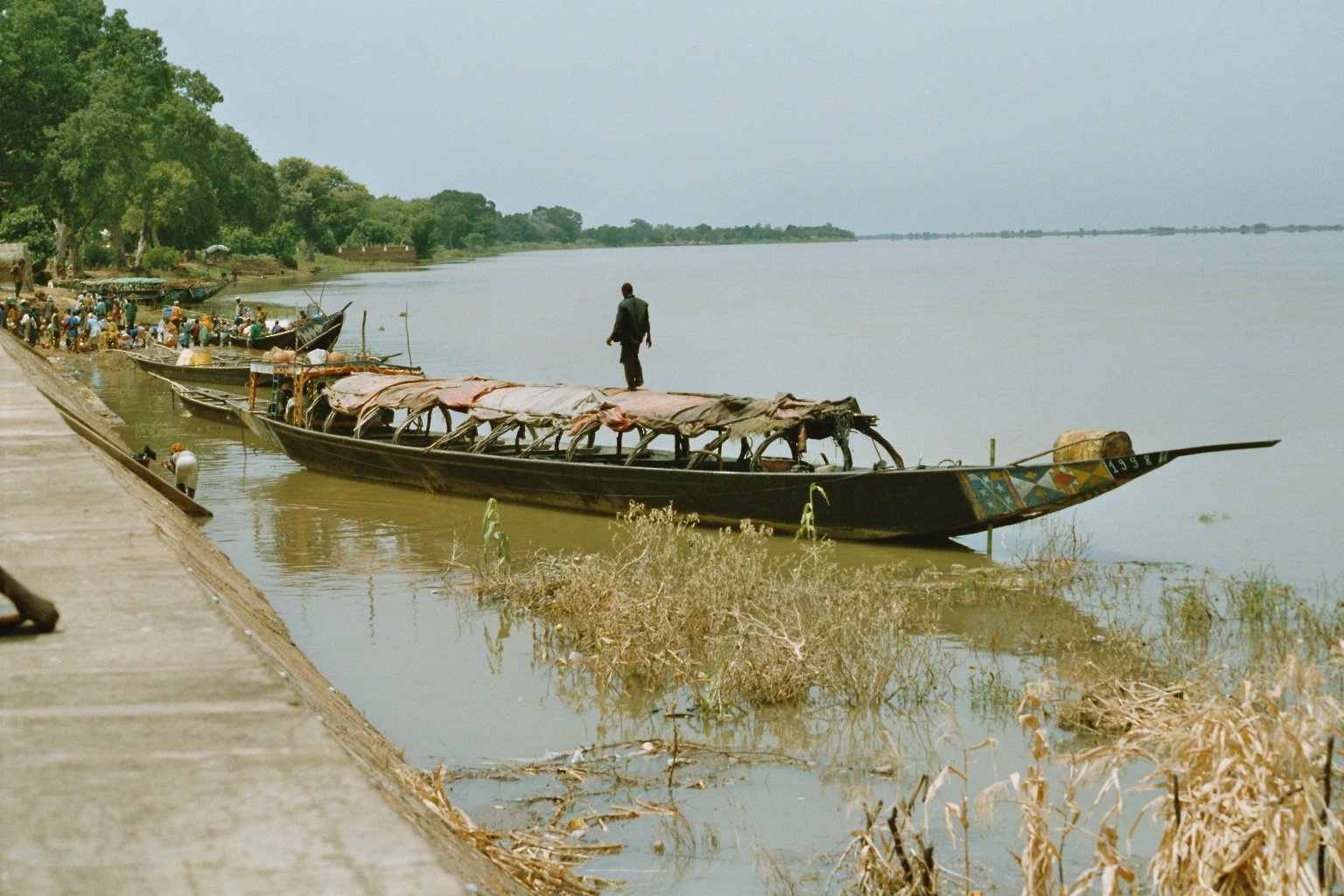 7
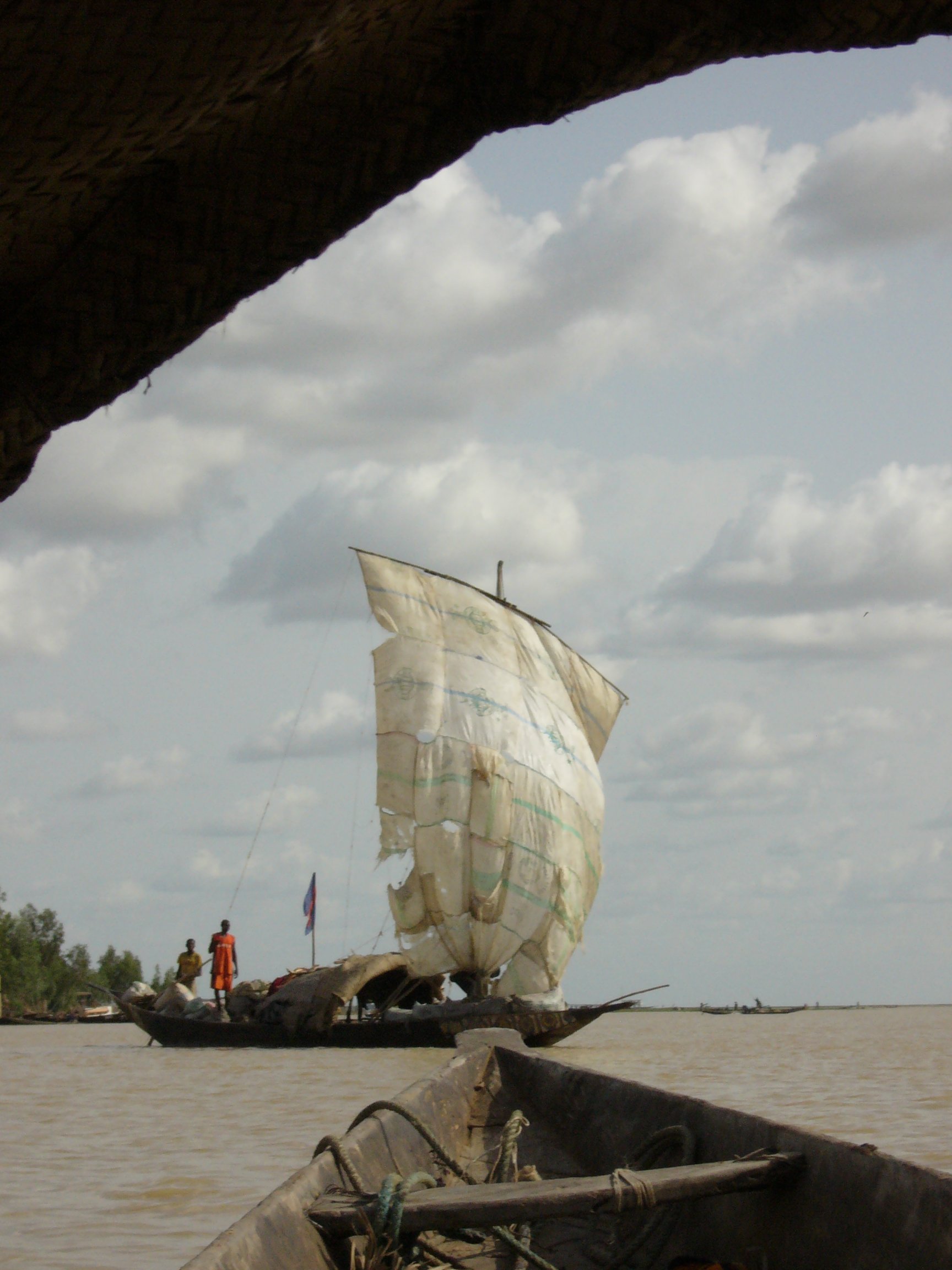 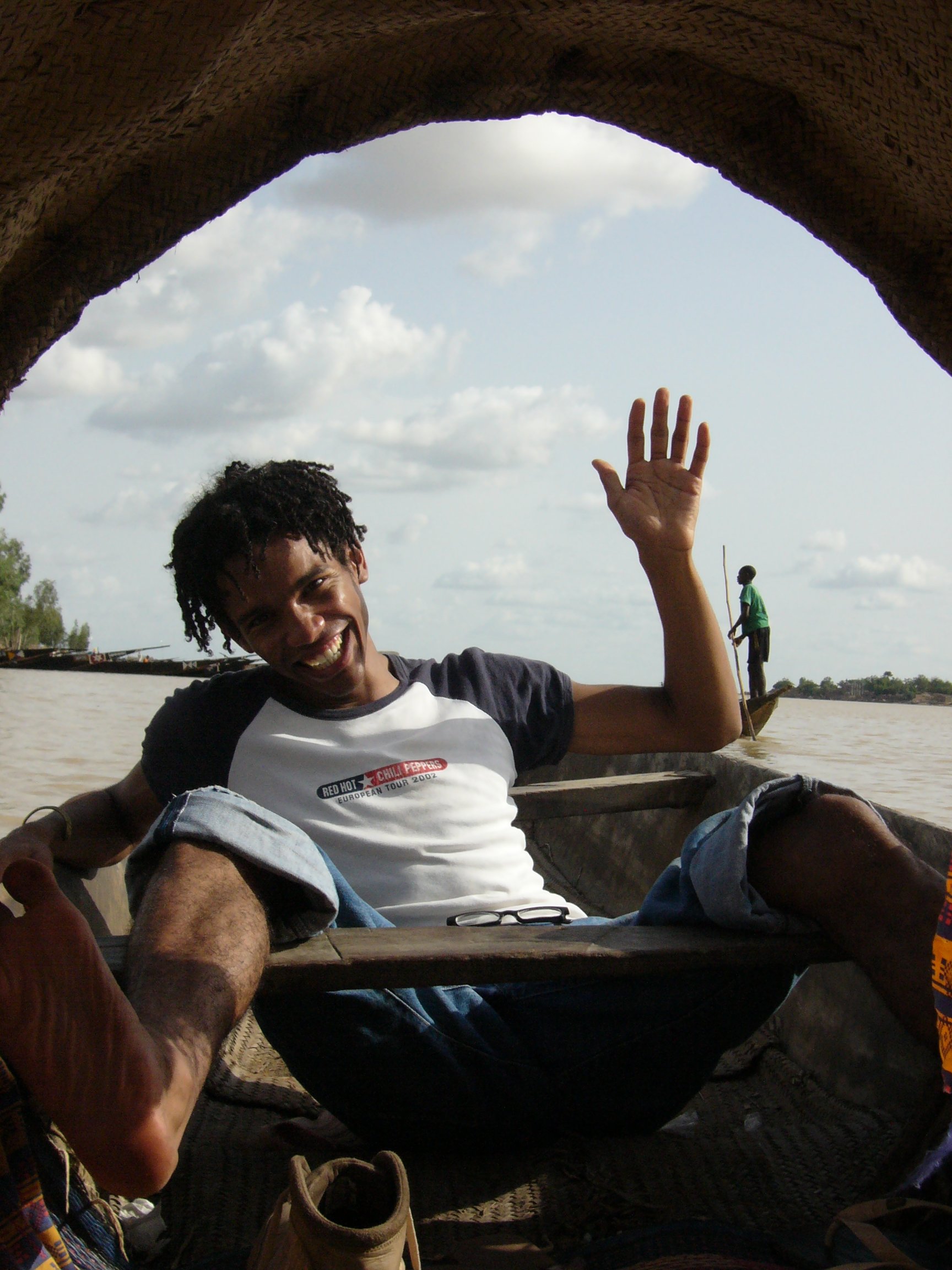 8
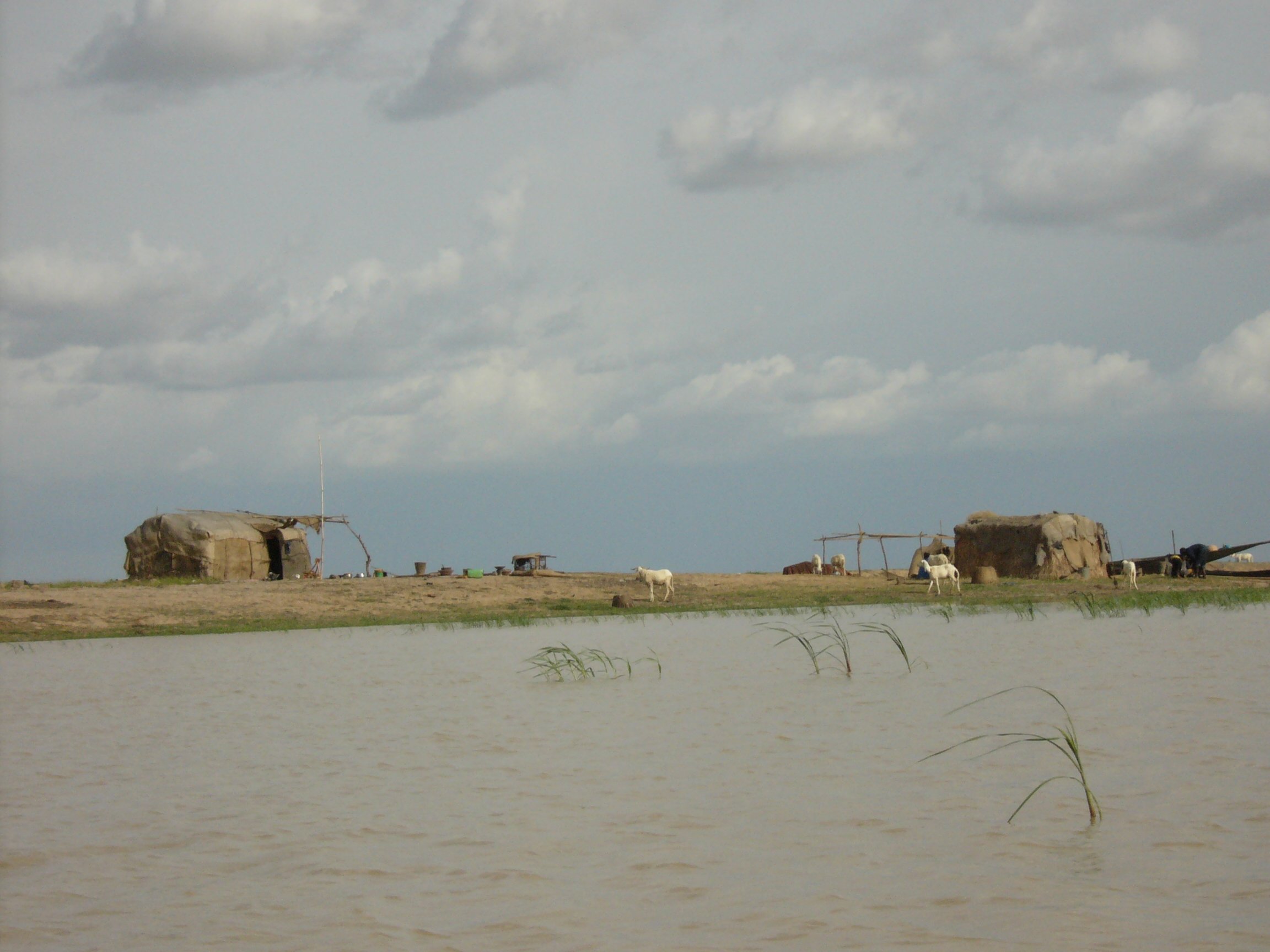 9
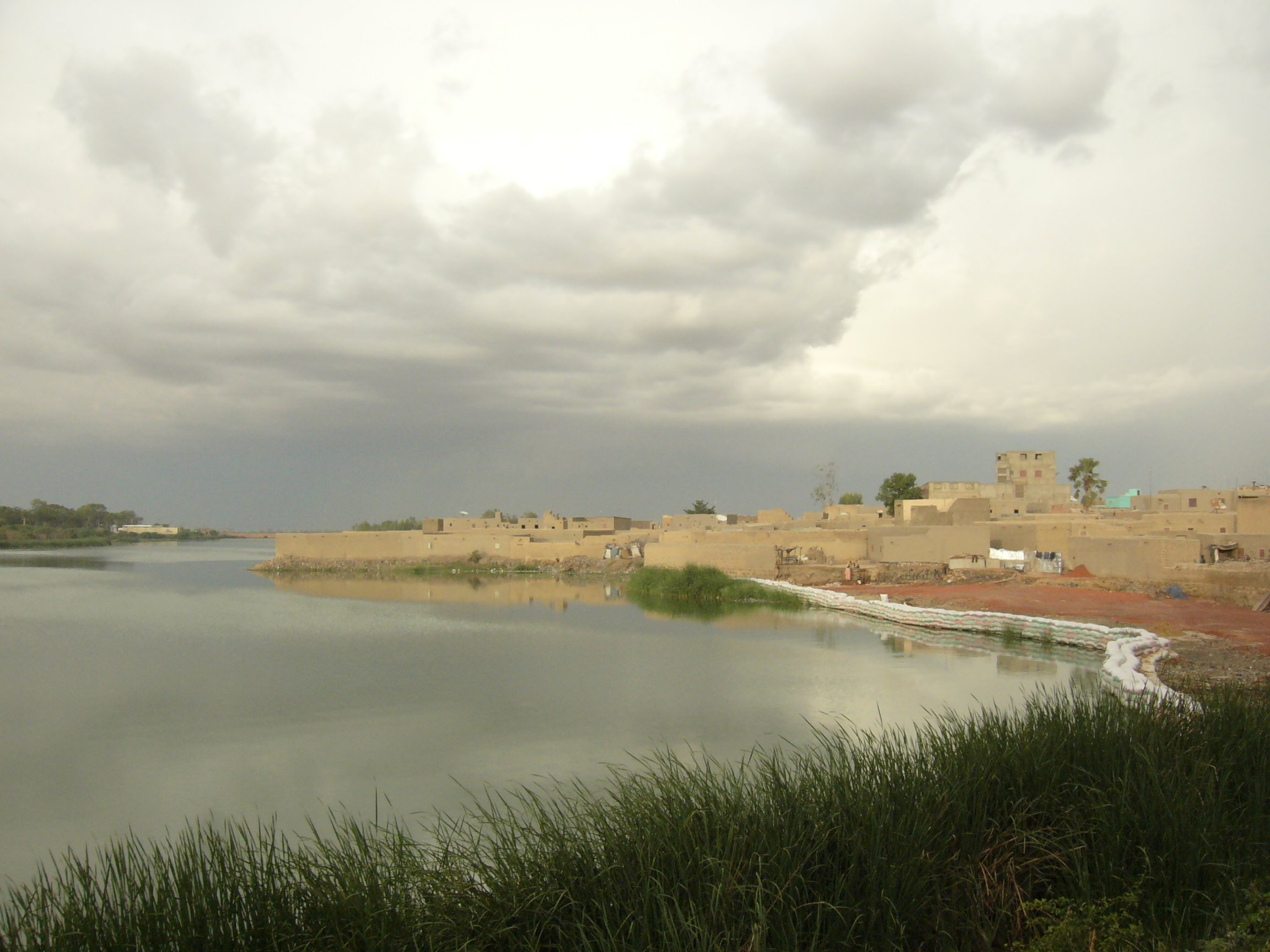 10
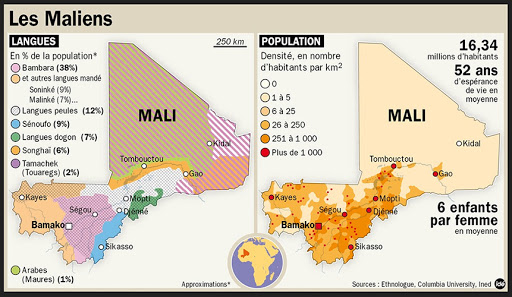 11
12
Sahel imperial
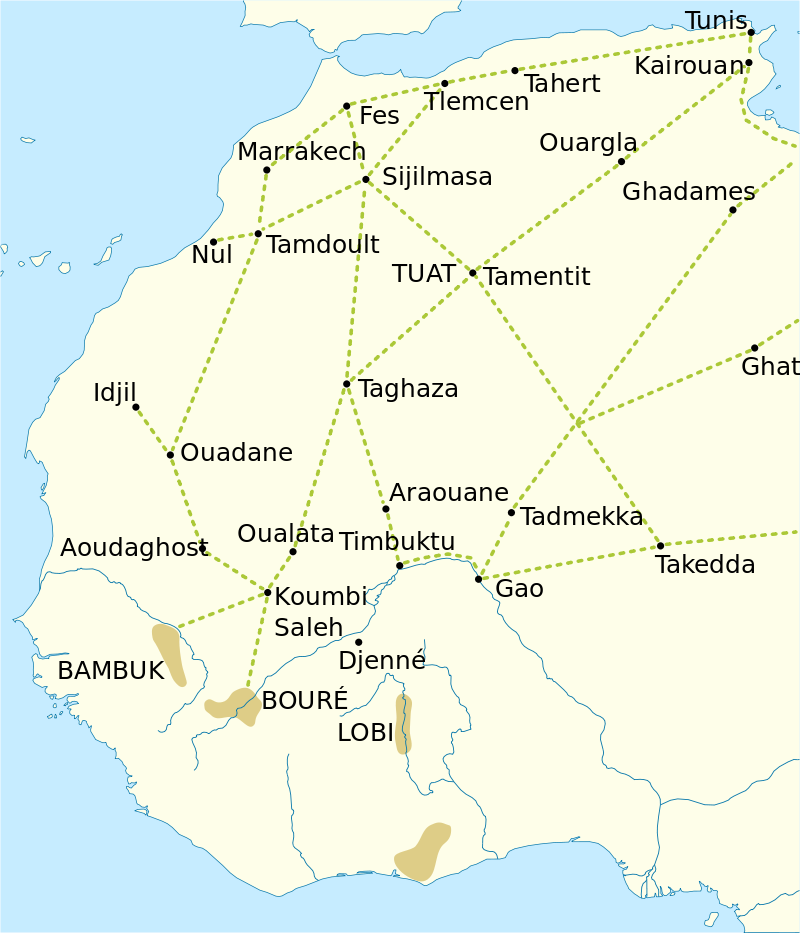 Gana (600-1100): Soninke, cap. Koumbi Saleh
Mali: (1235-1600): Mandenkan, cap. Niani
Songhay: (1460-1591) Songhai, cap. Gao
come̒rcio em: sal, ouro, escravizados, cobre, ferro, panos, marfim, cola…
13
Mansa Musa, imperador do Mali (c. 1280 – c. 1337)
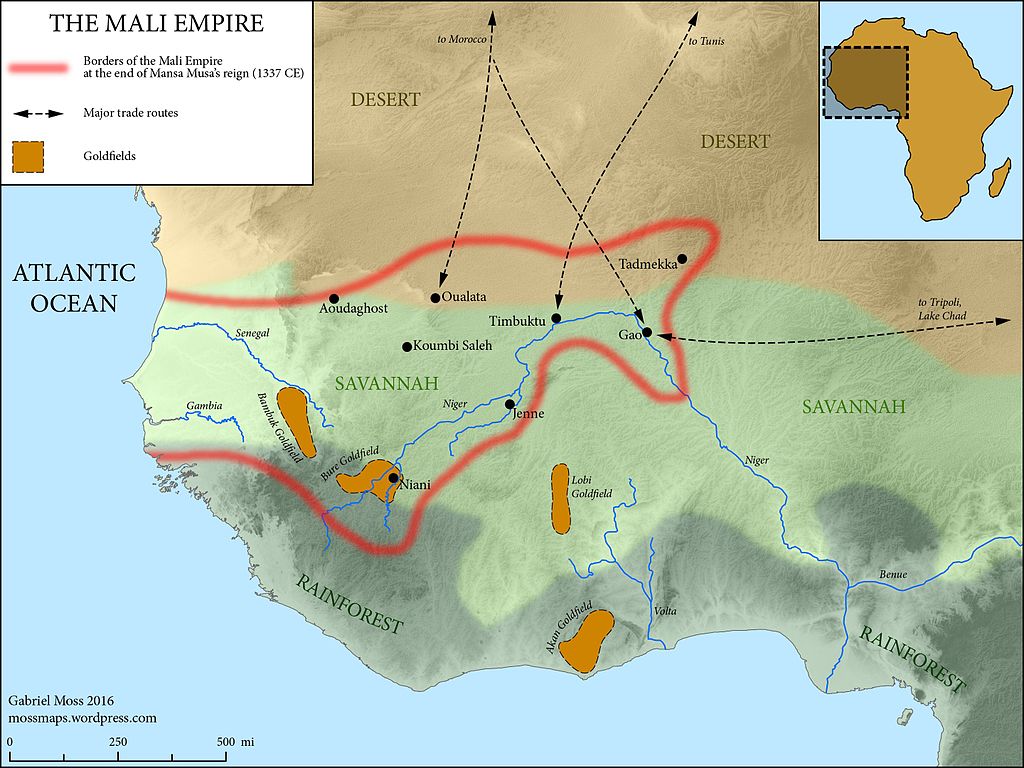 14
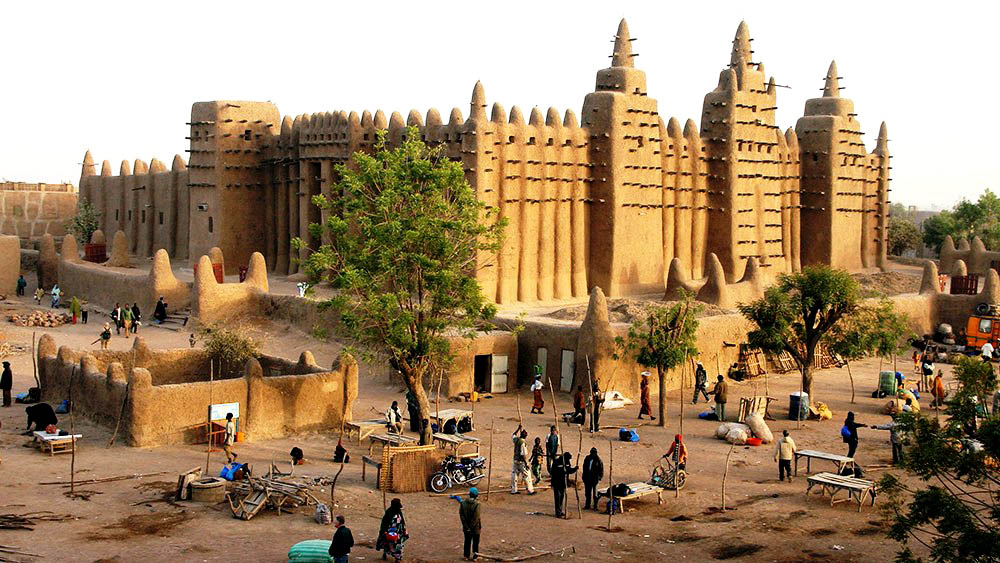 15
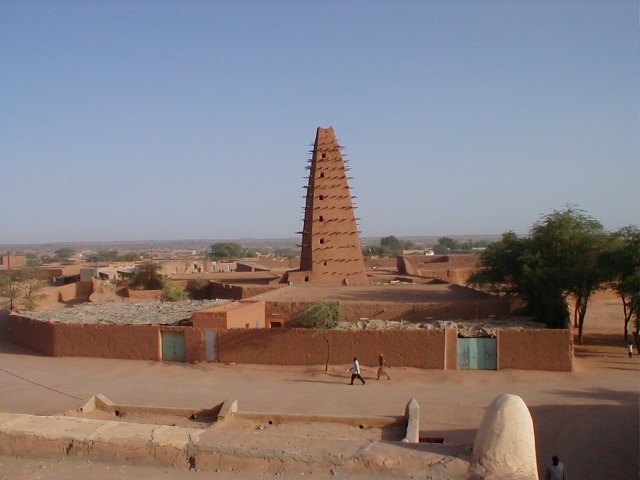 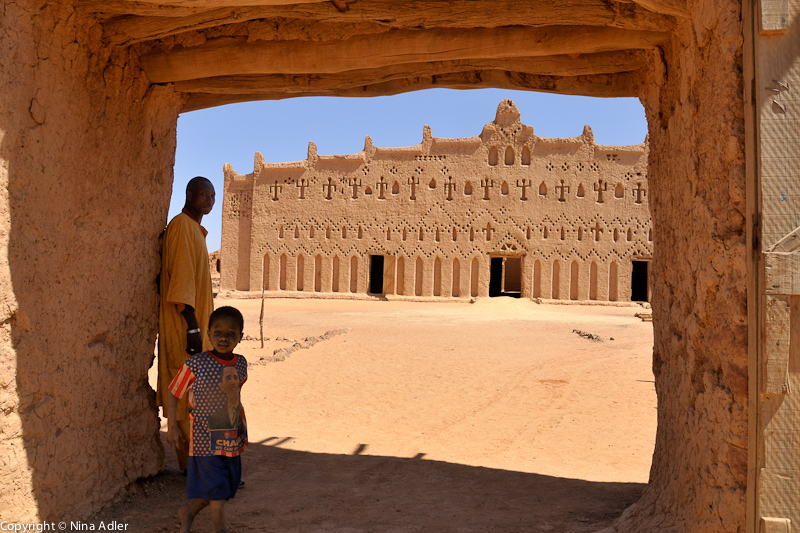 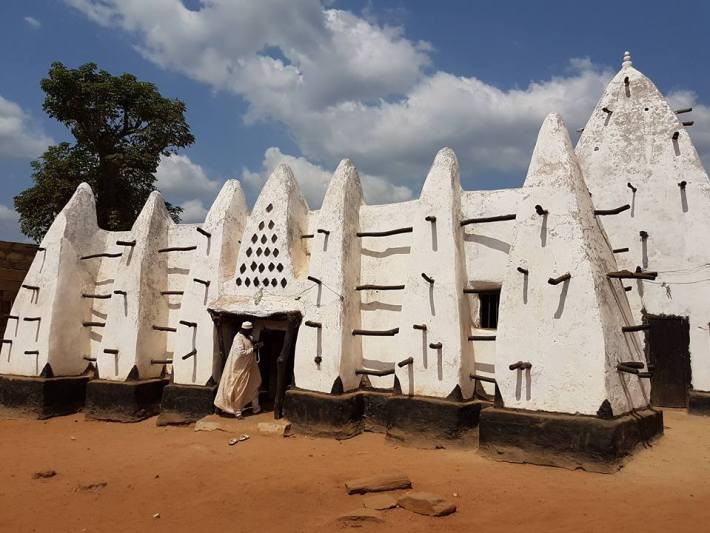 16
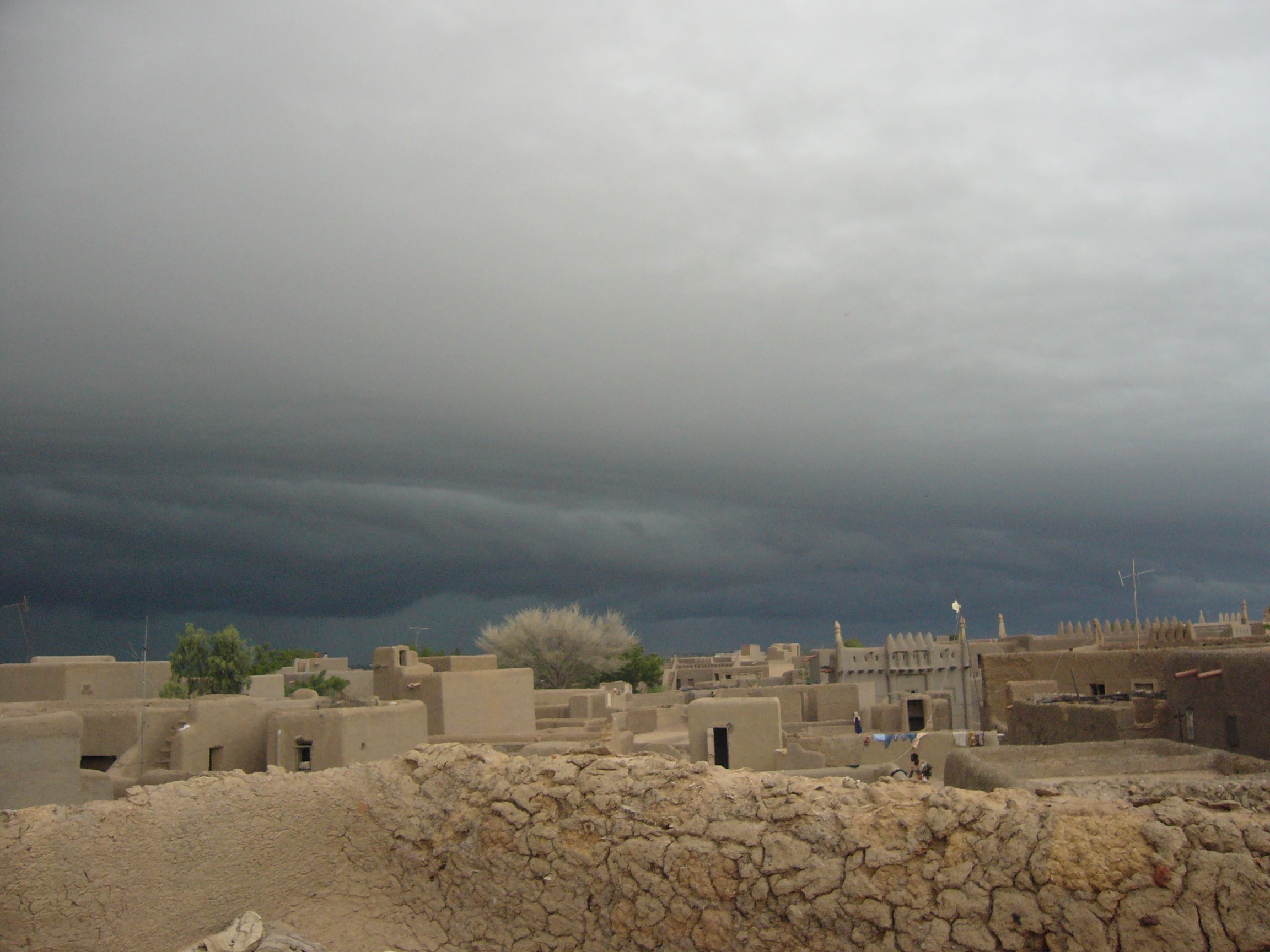 17
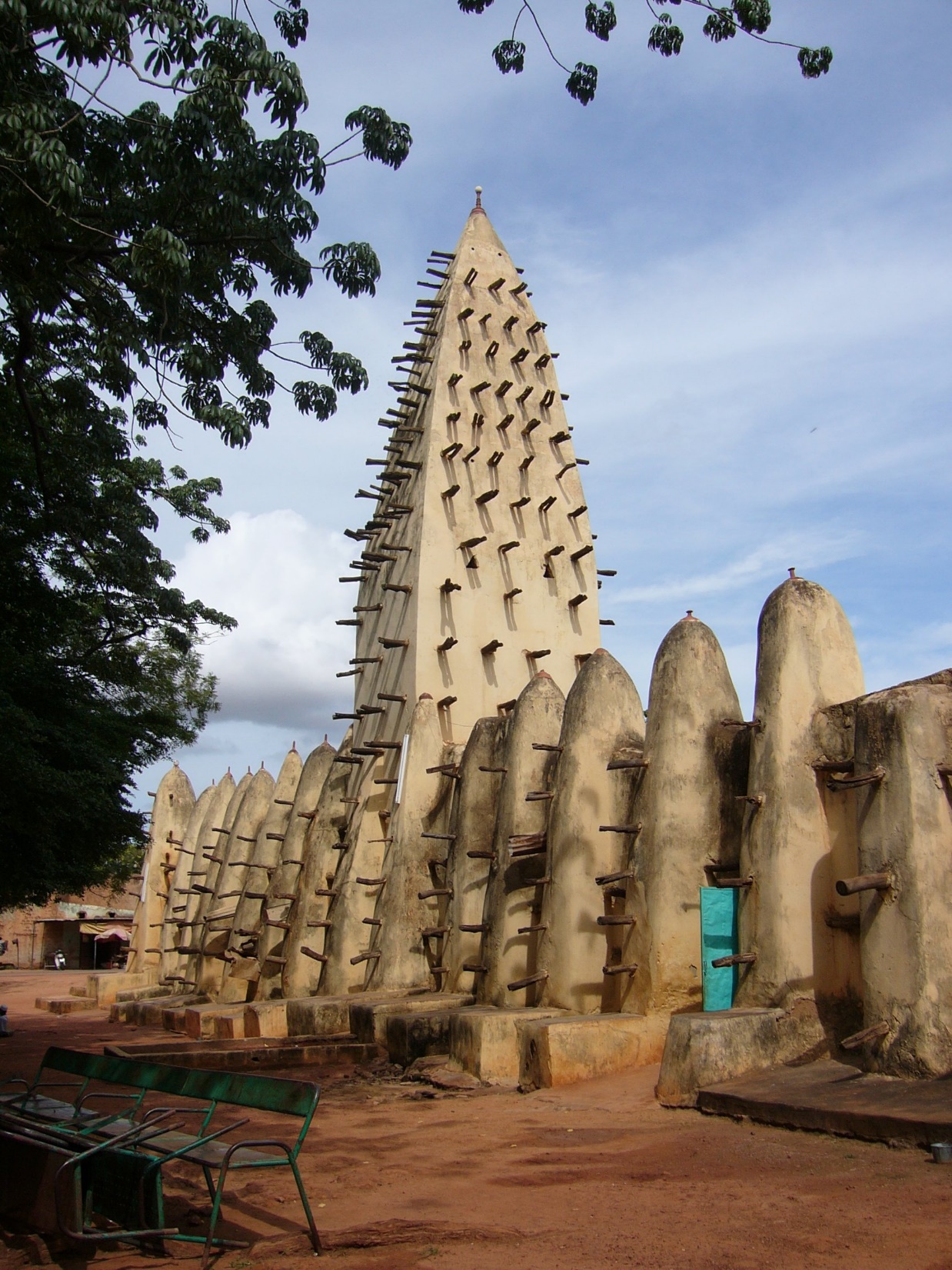 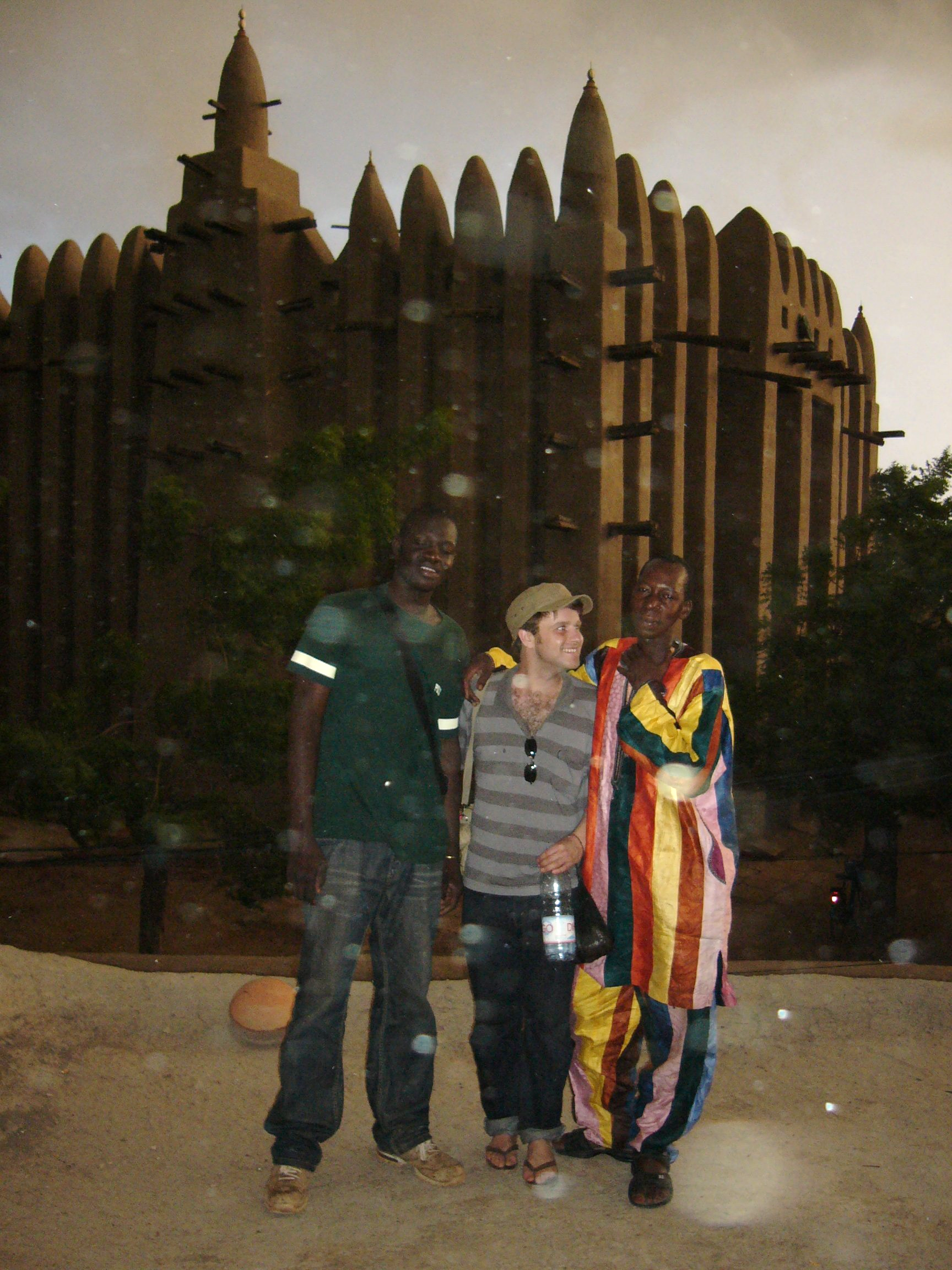 18
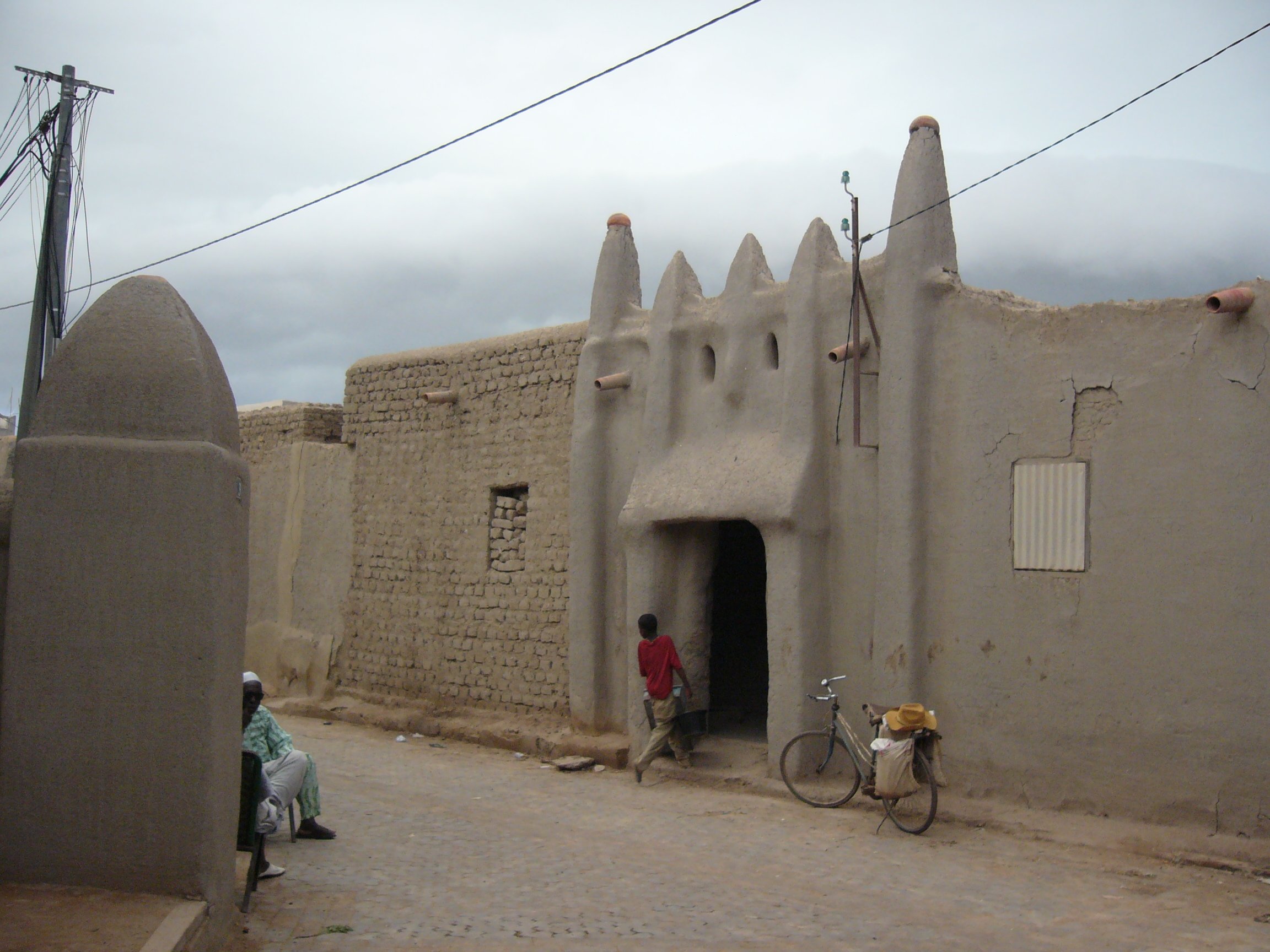 19
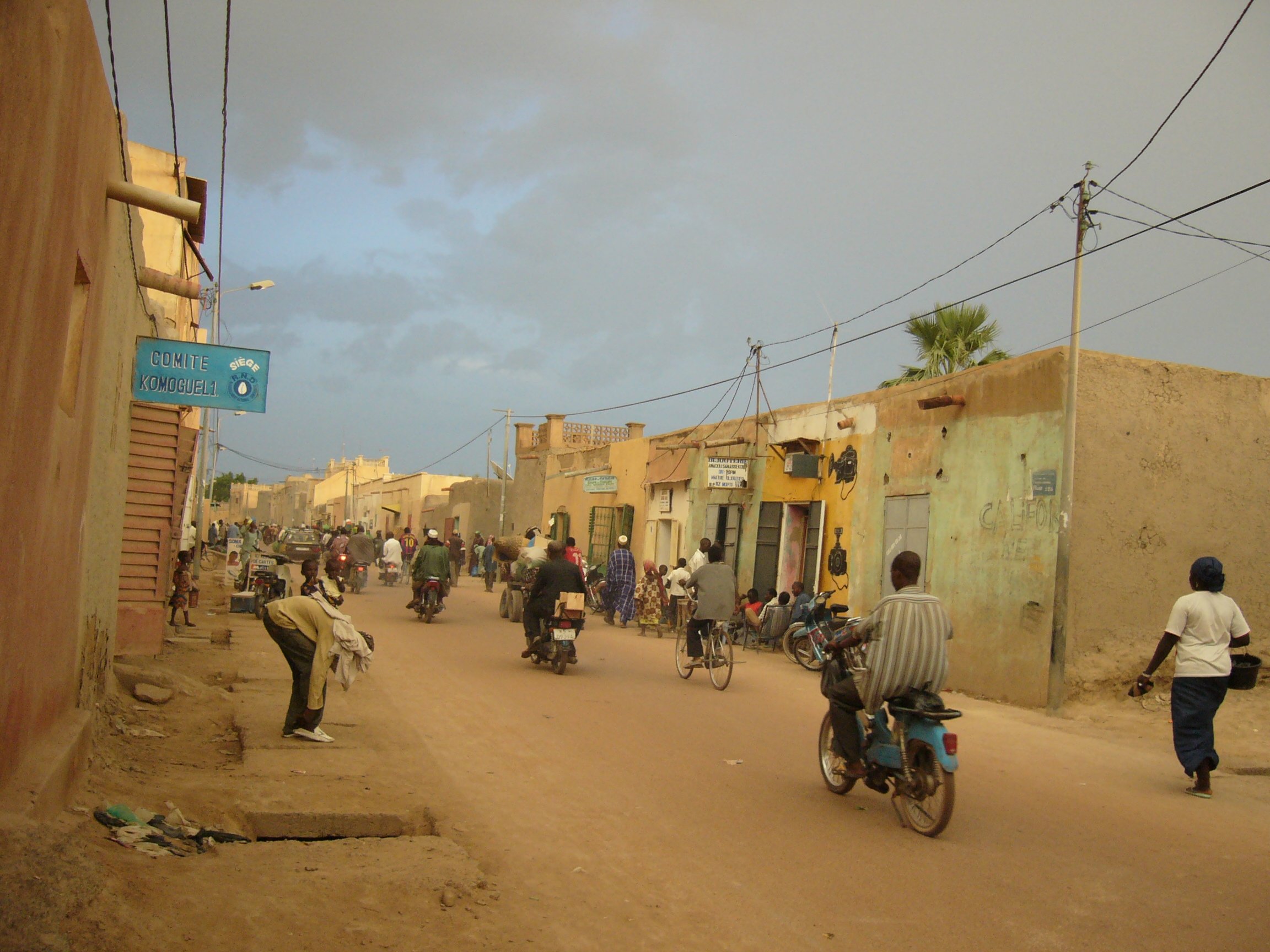 20
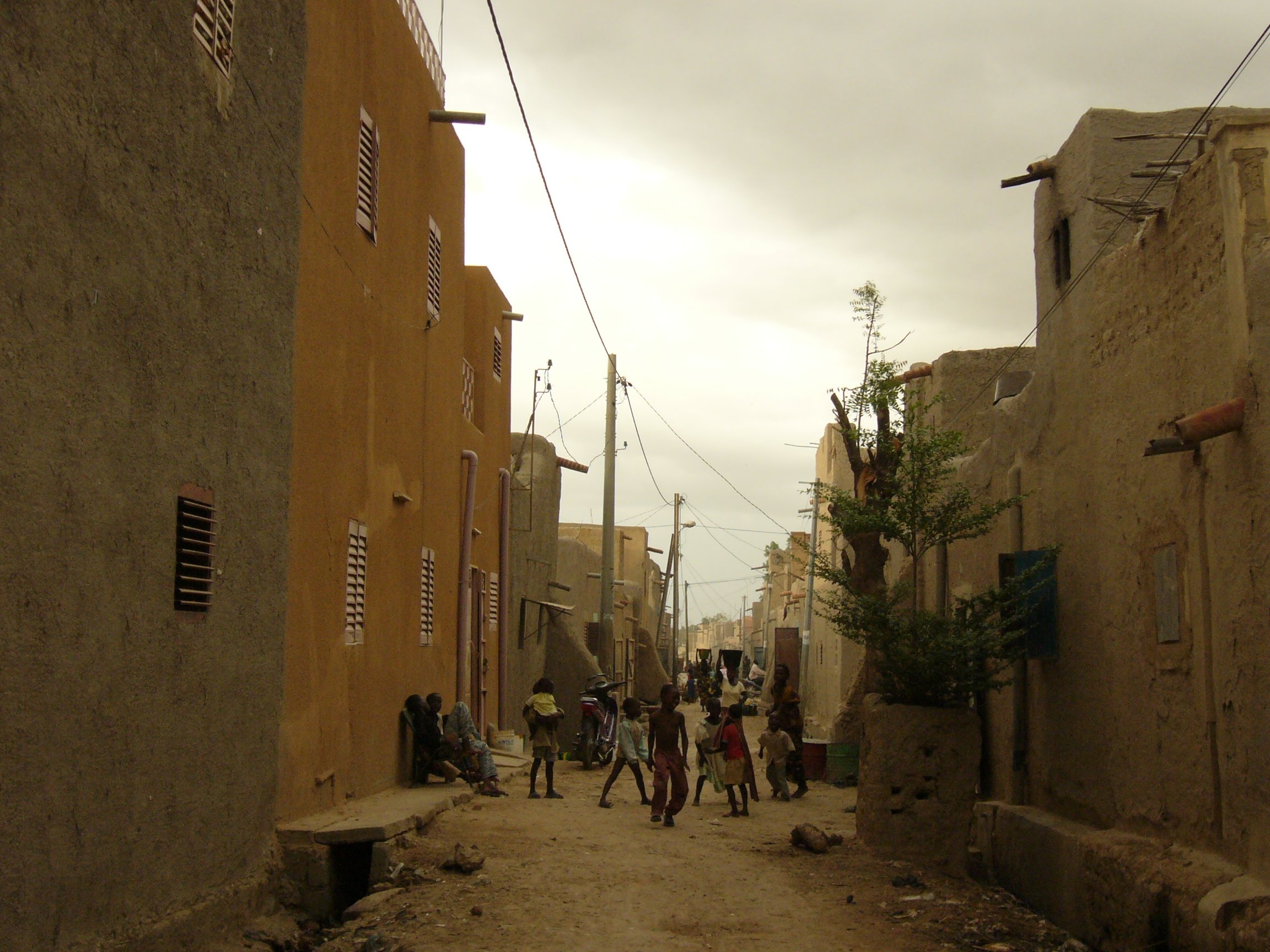 21
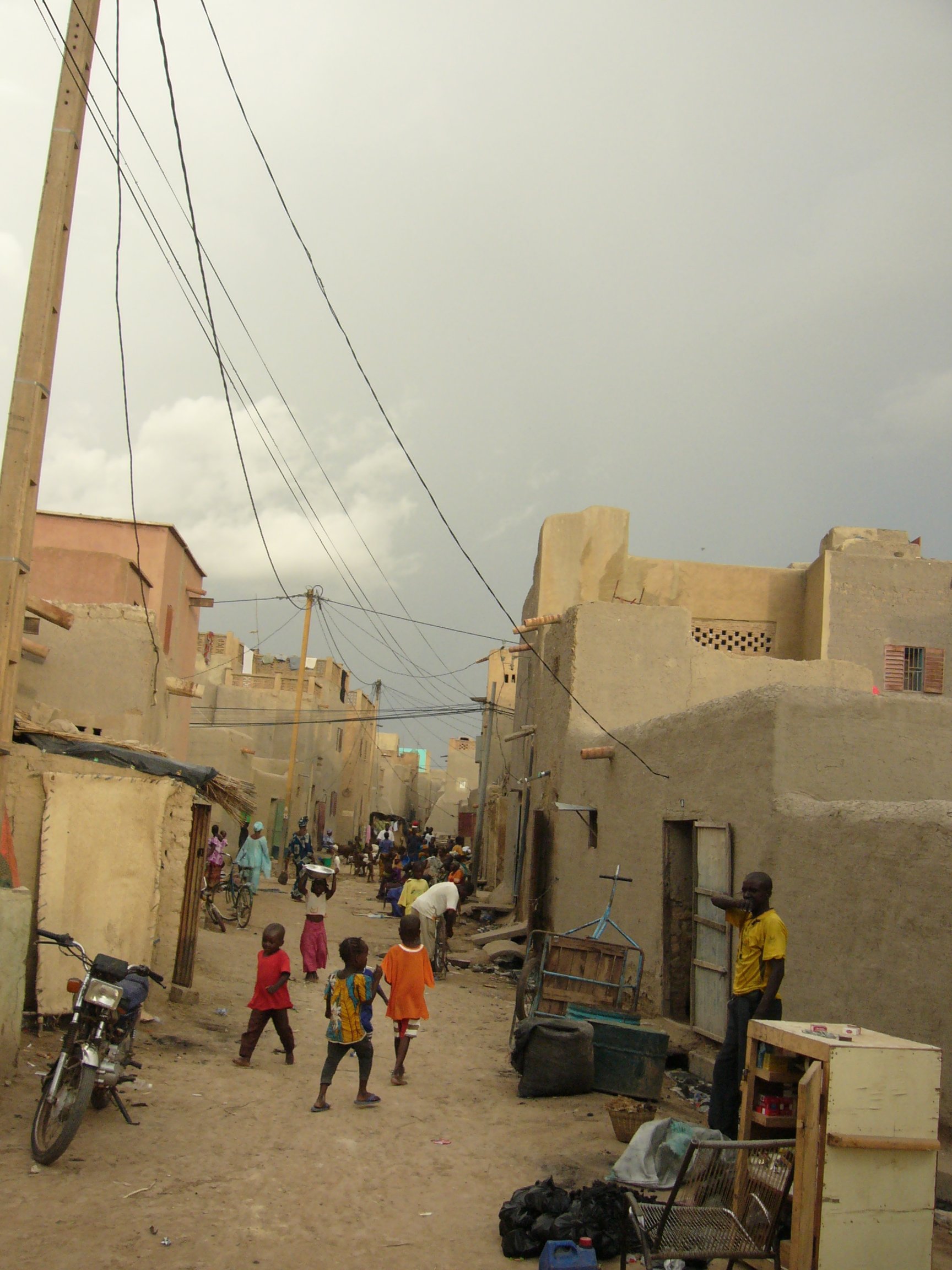 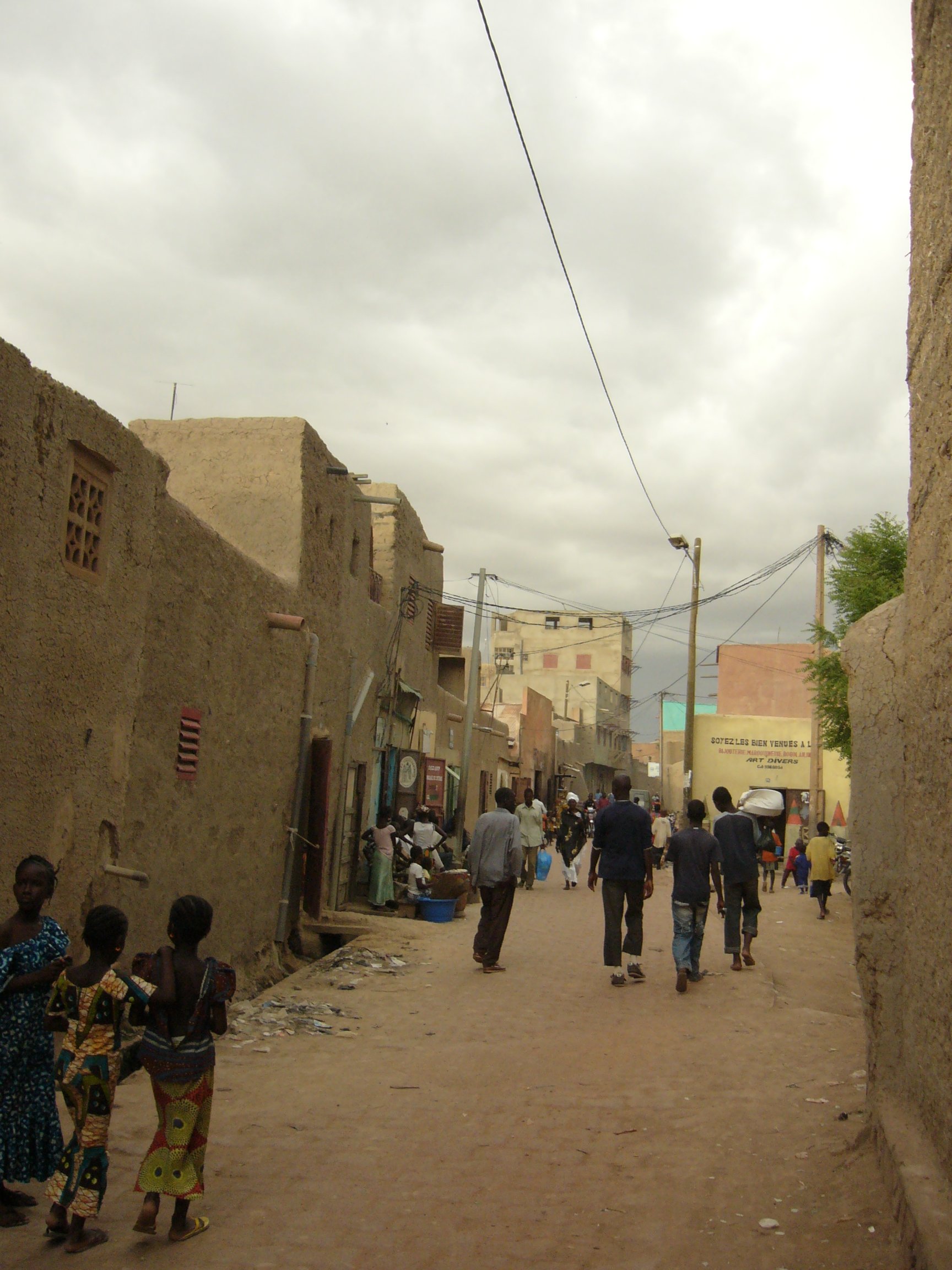 22
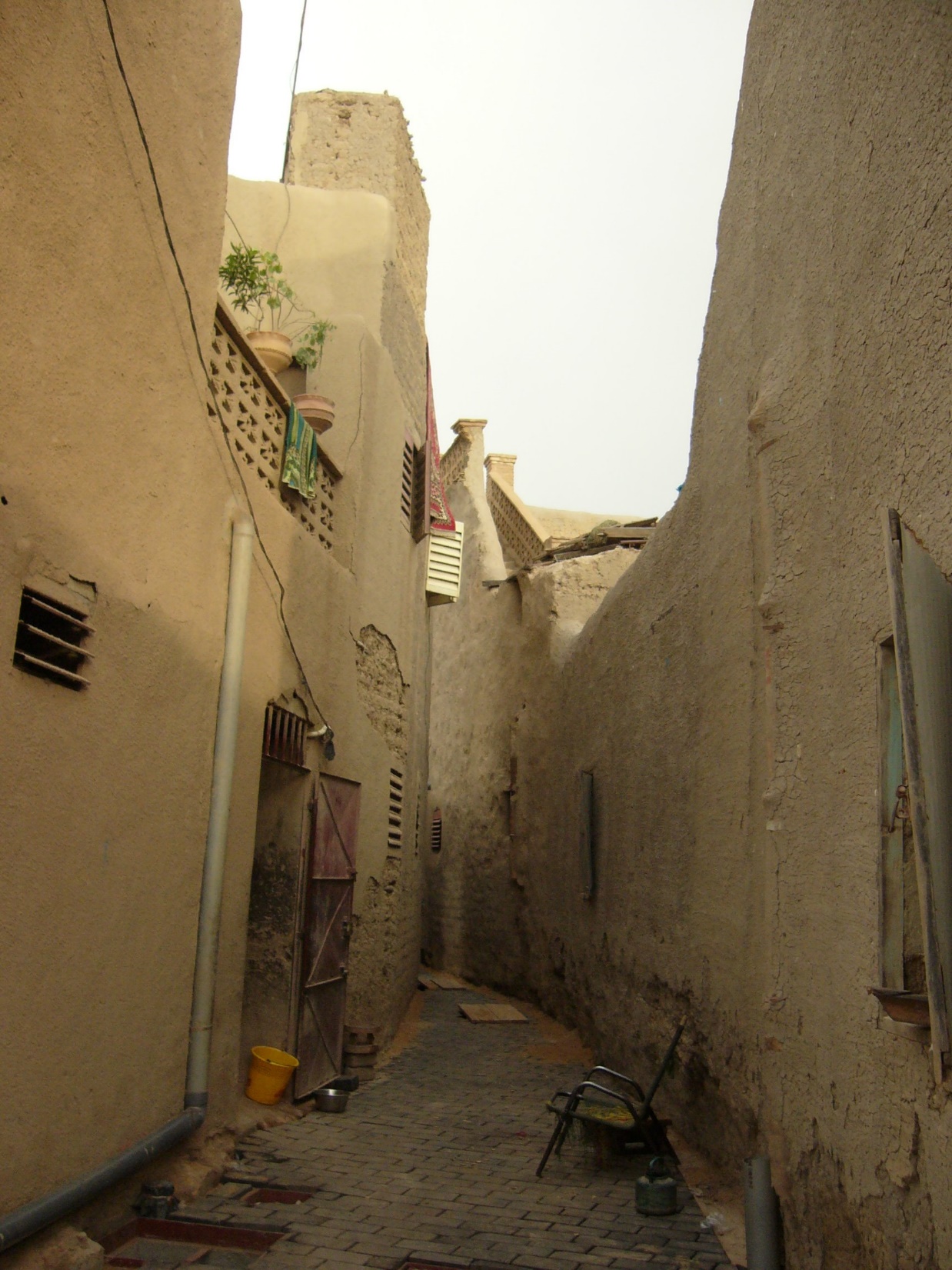 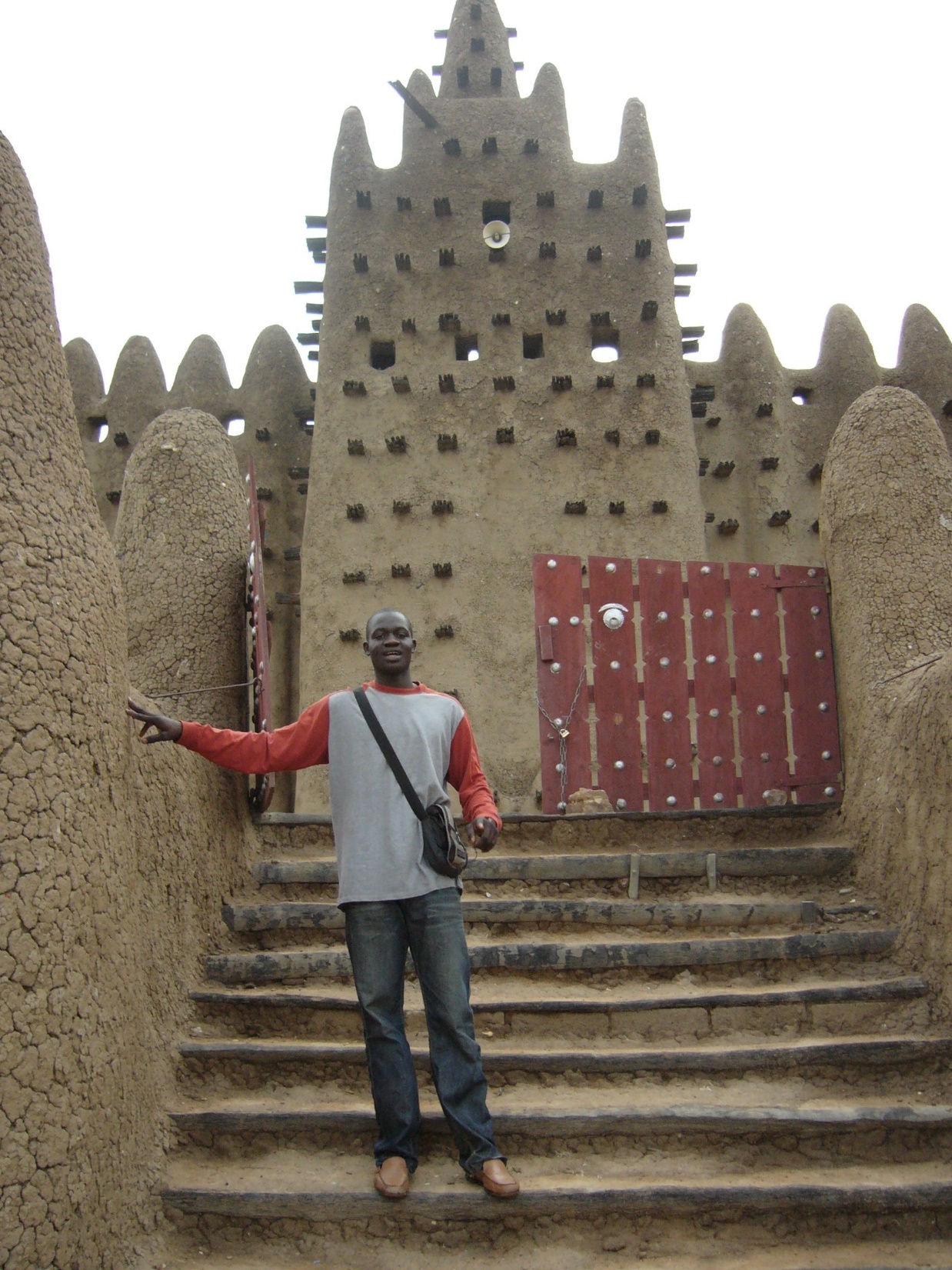 23
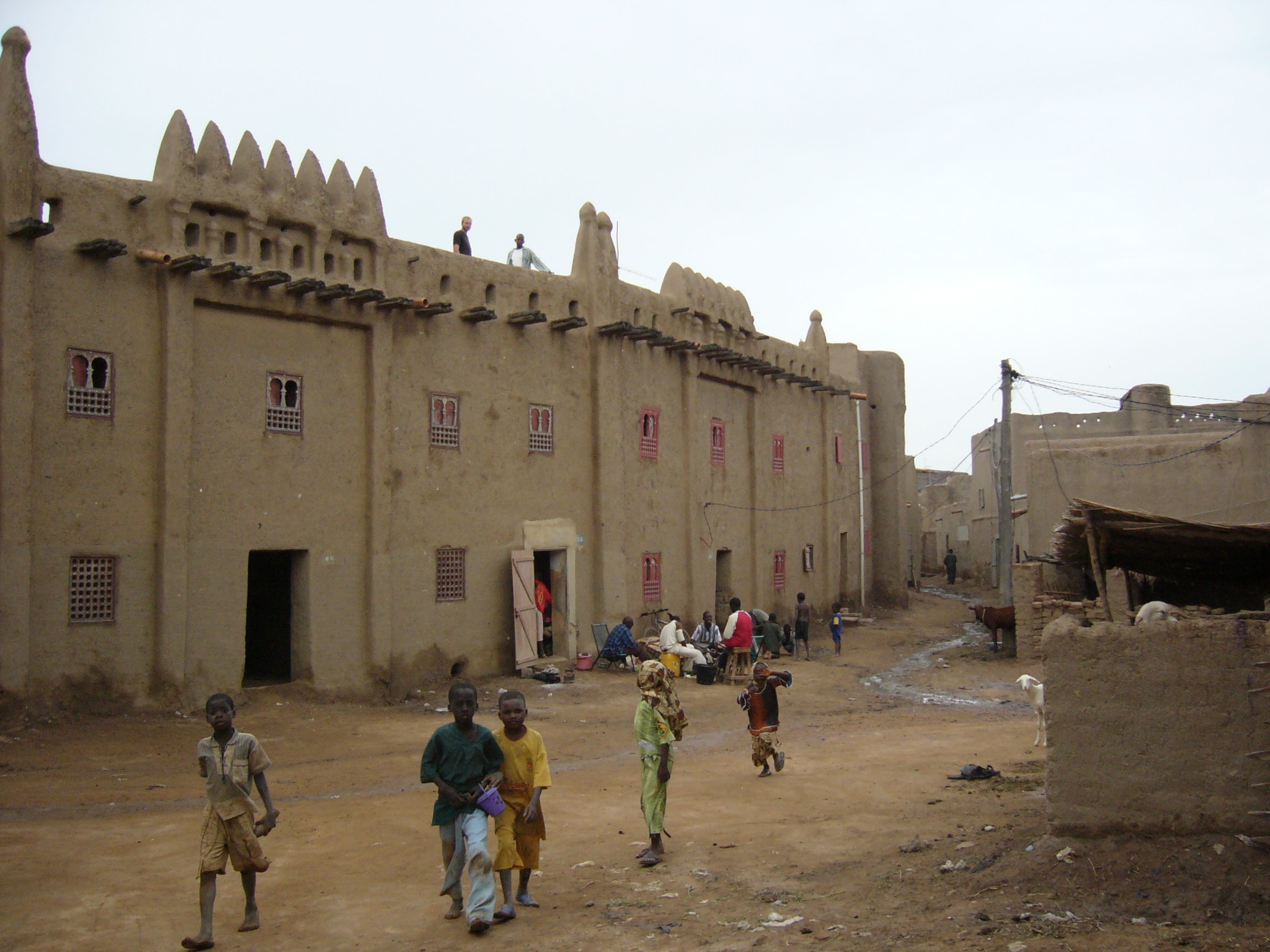 24
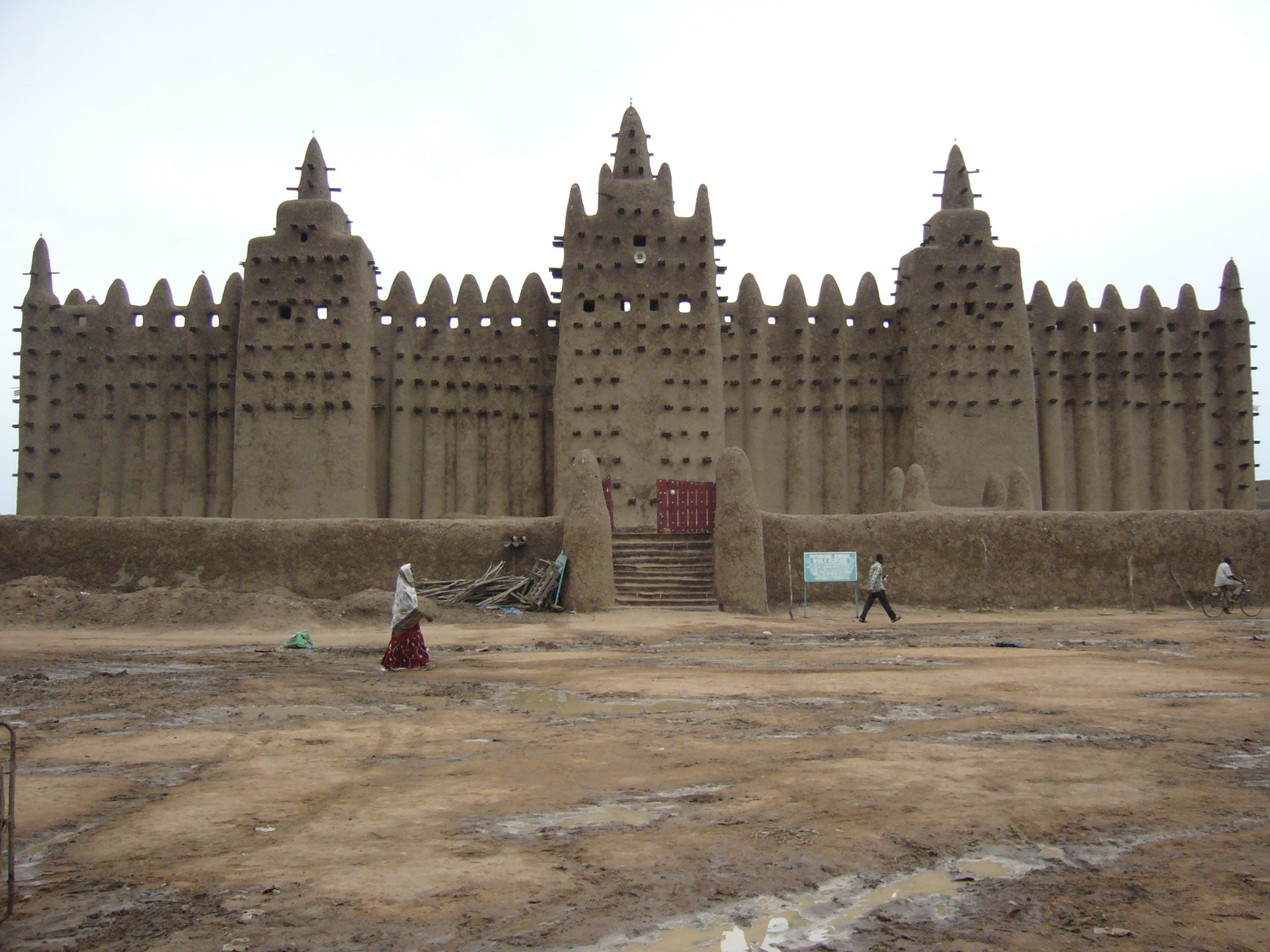 25
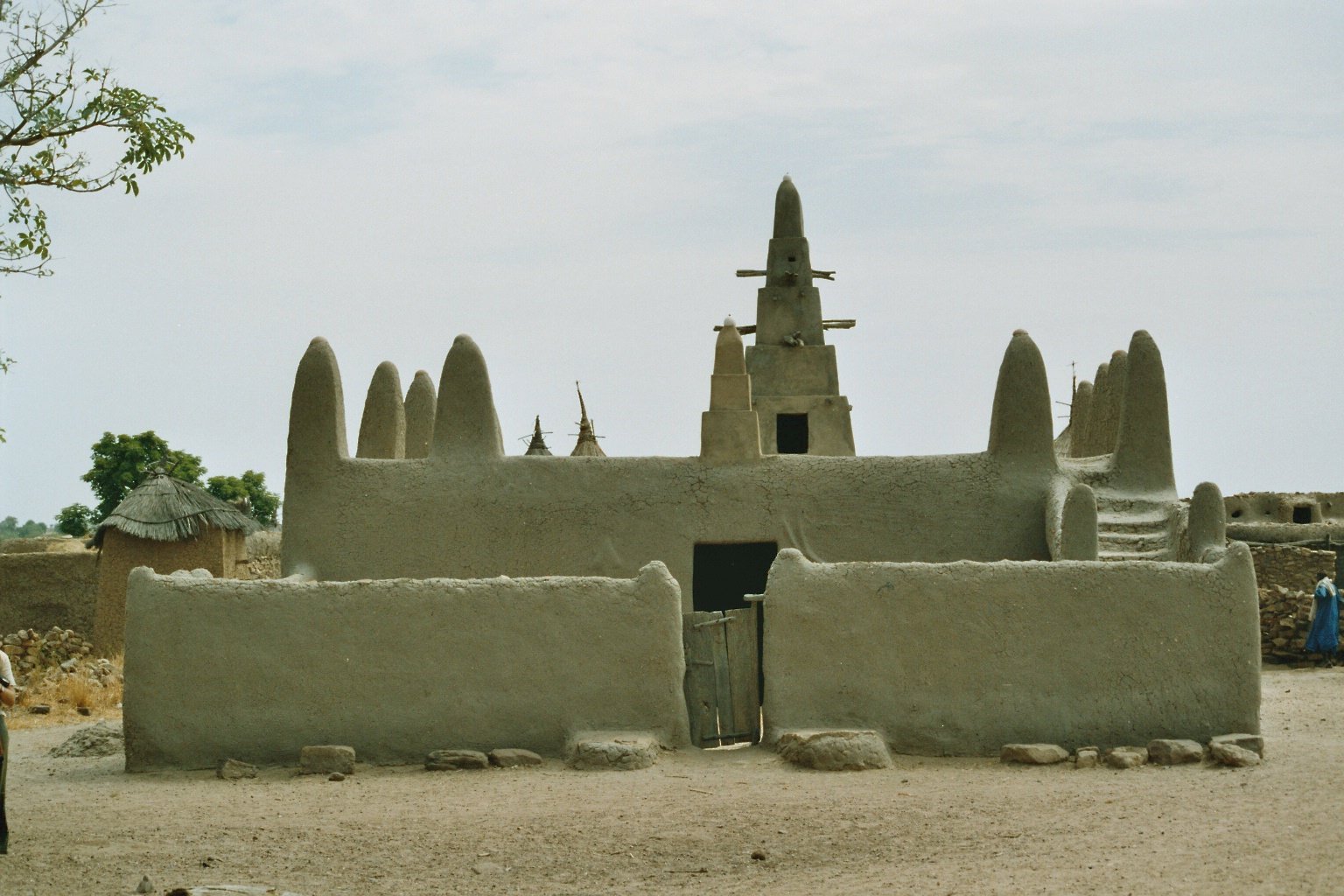 26
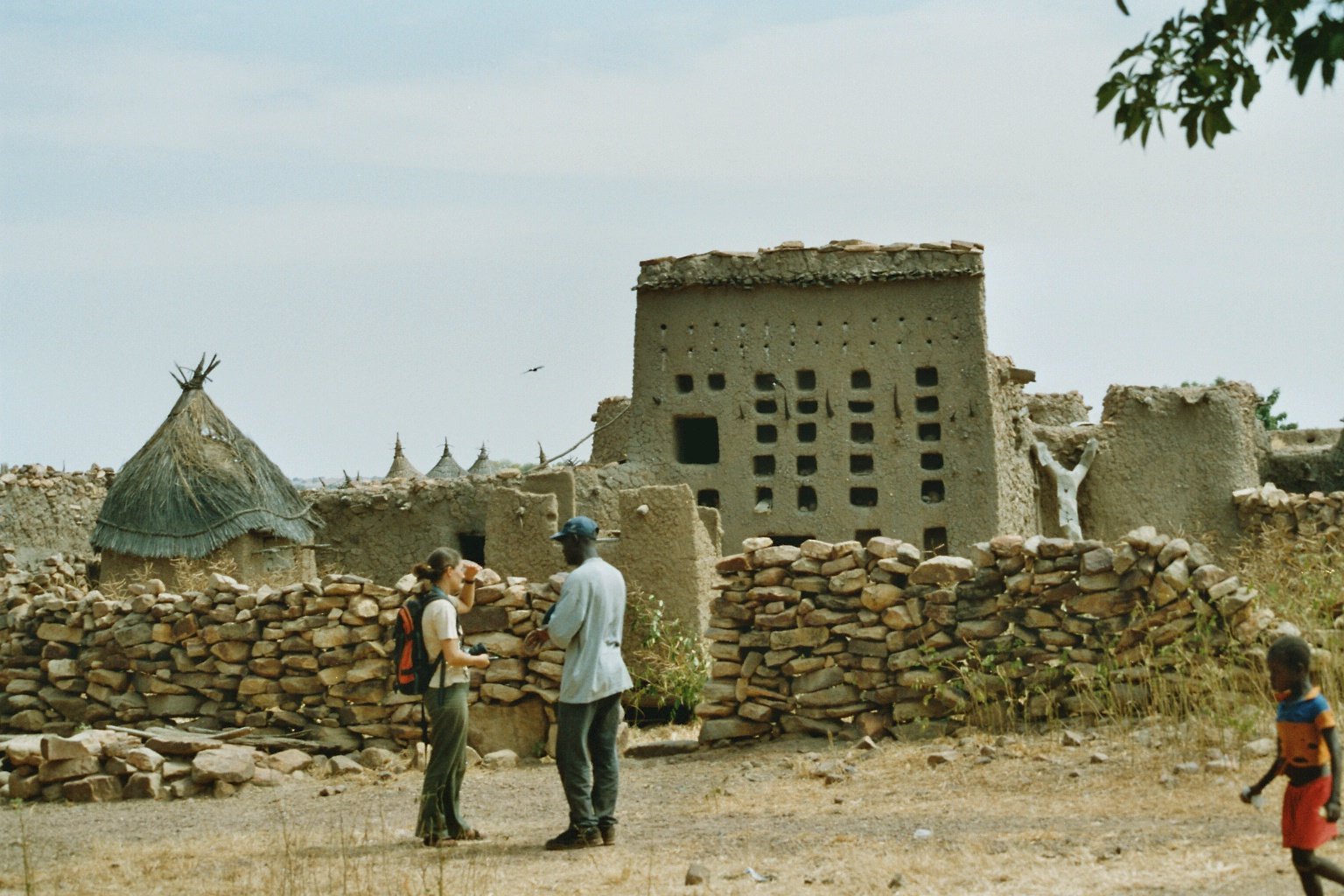 27
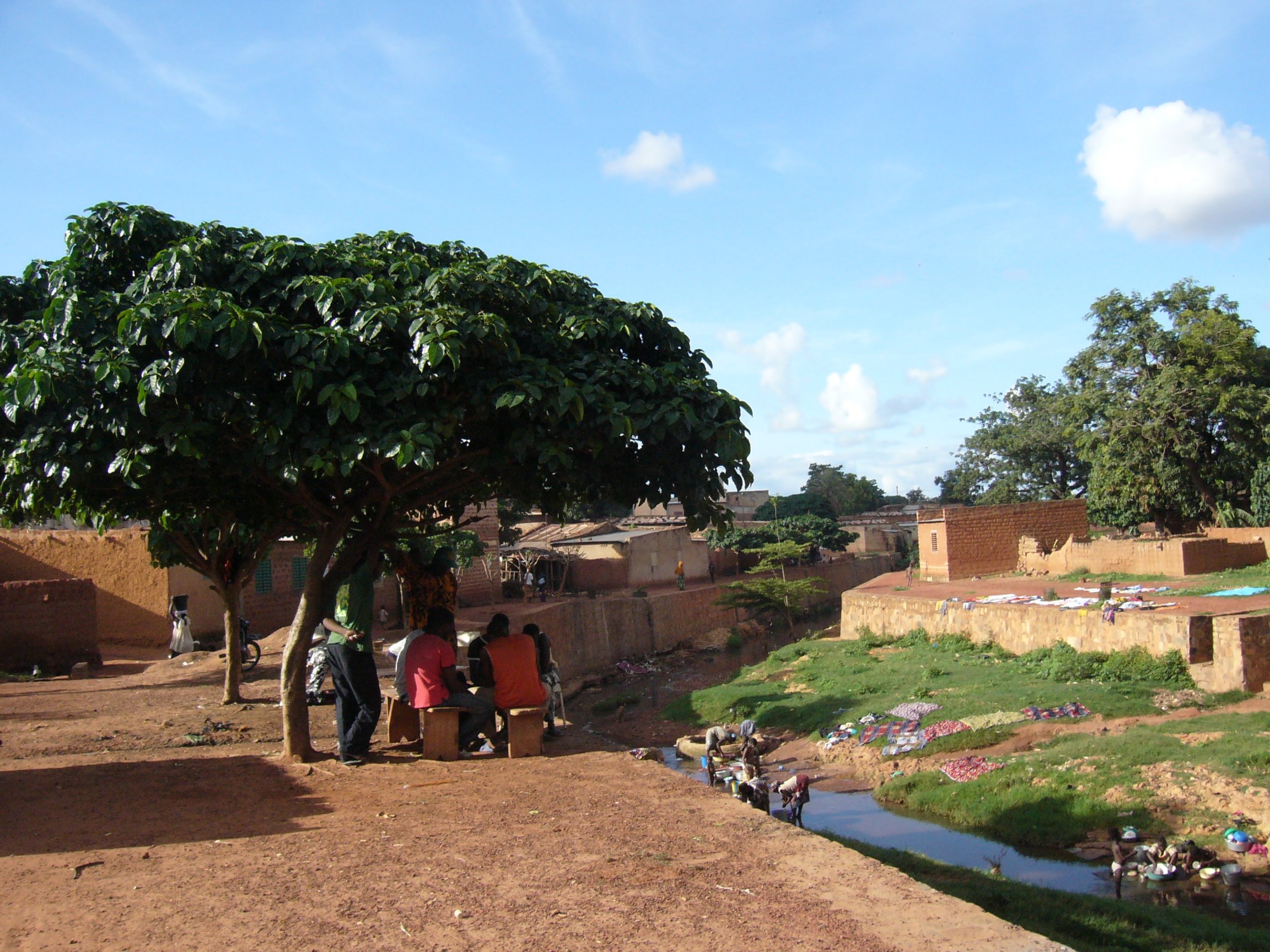 28
O bambara(bamanankan, Dioula, Julakan)
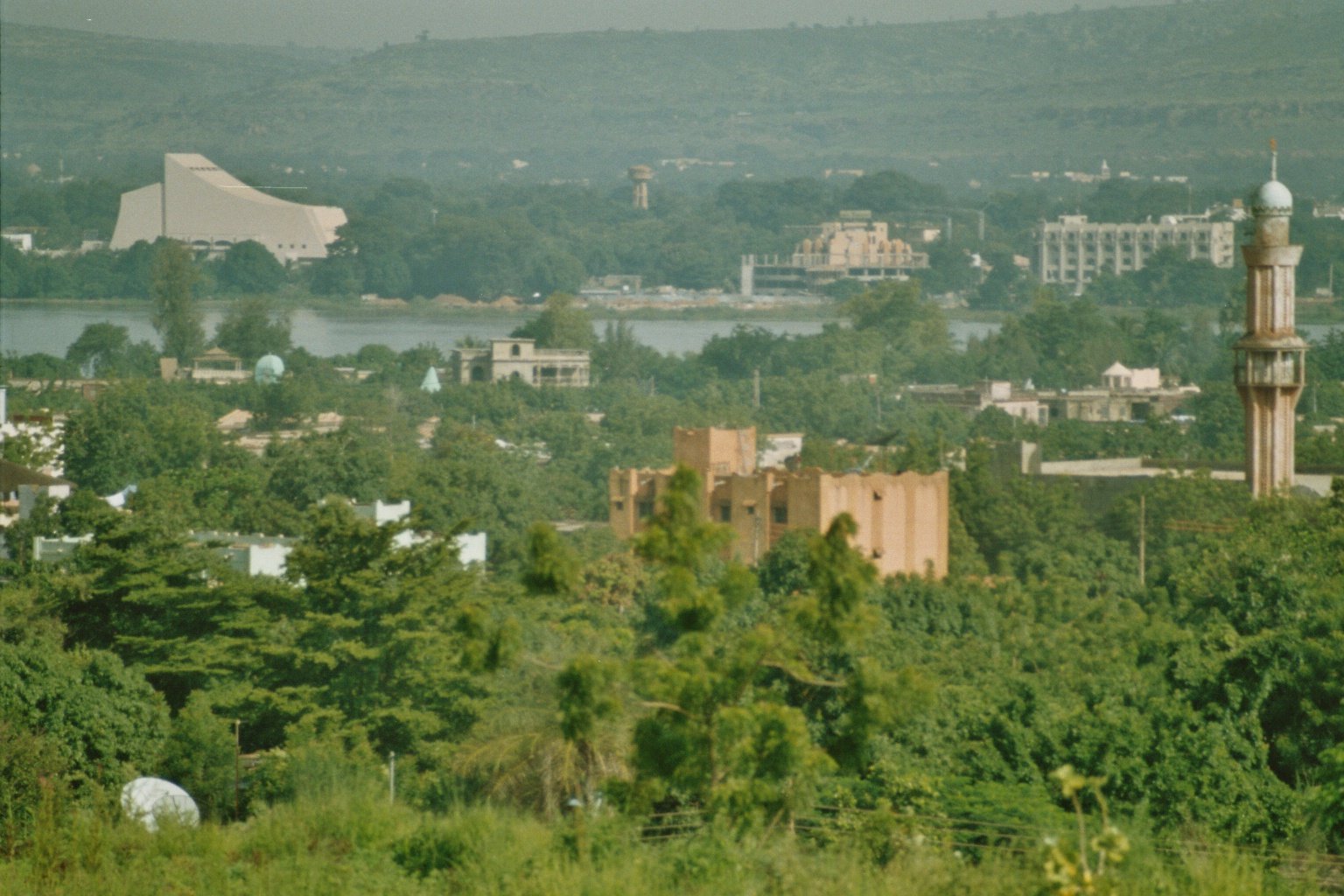 Niger Congo/ Mande/ Central Mande
central Mande cluster: Mandinka (Gambia, Senegal), Malinke (Guinea), Maninke (Mali Leste), Dioula (Costa do Marfim)
isolante, ordem rígida de constituintes S-Aux-OV-X
tonal
14 mio falantes (4 mio L1; ethnologue)
29
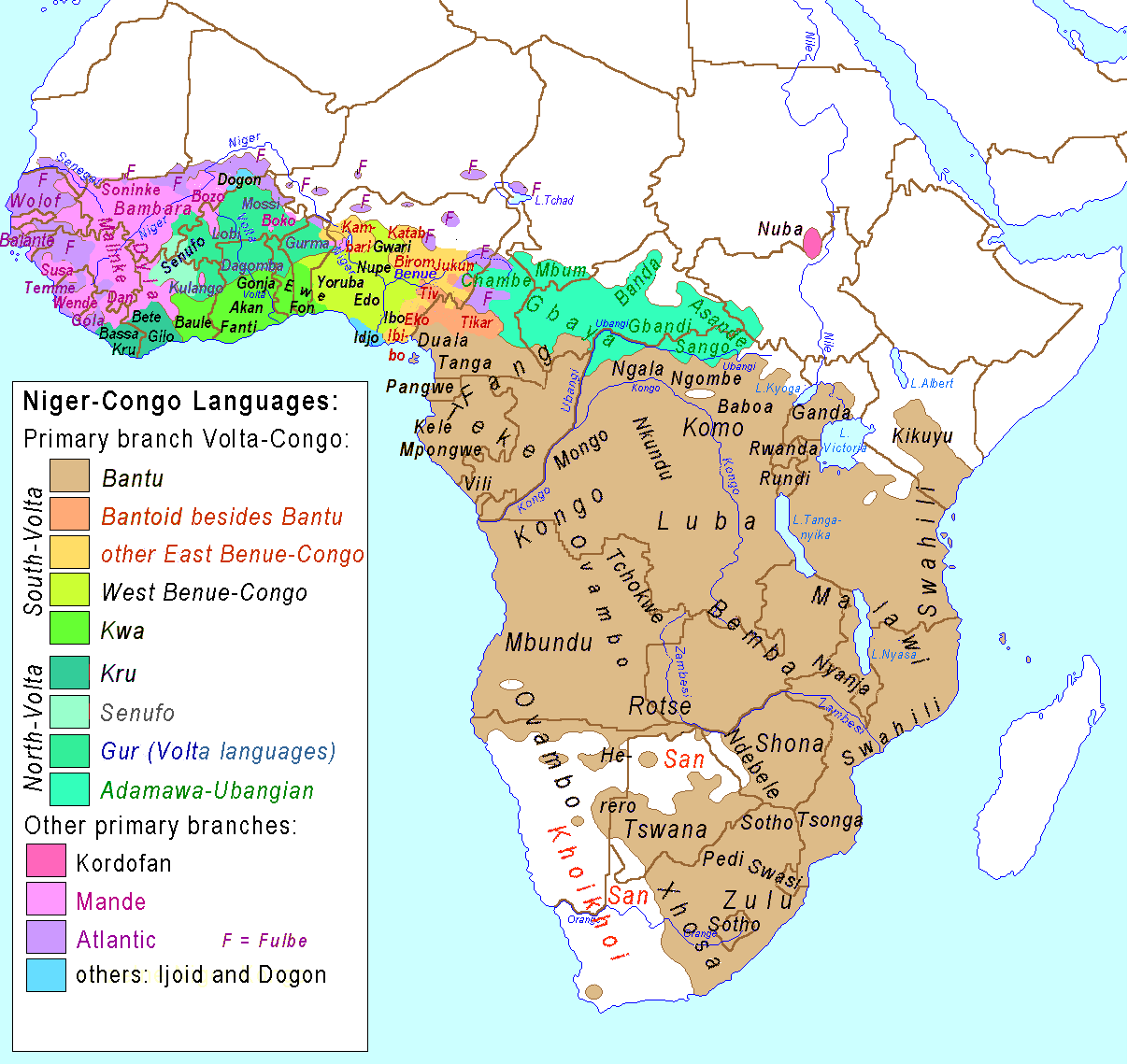 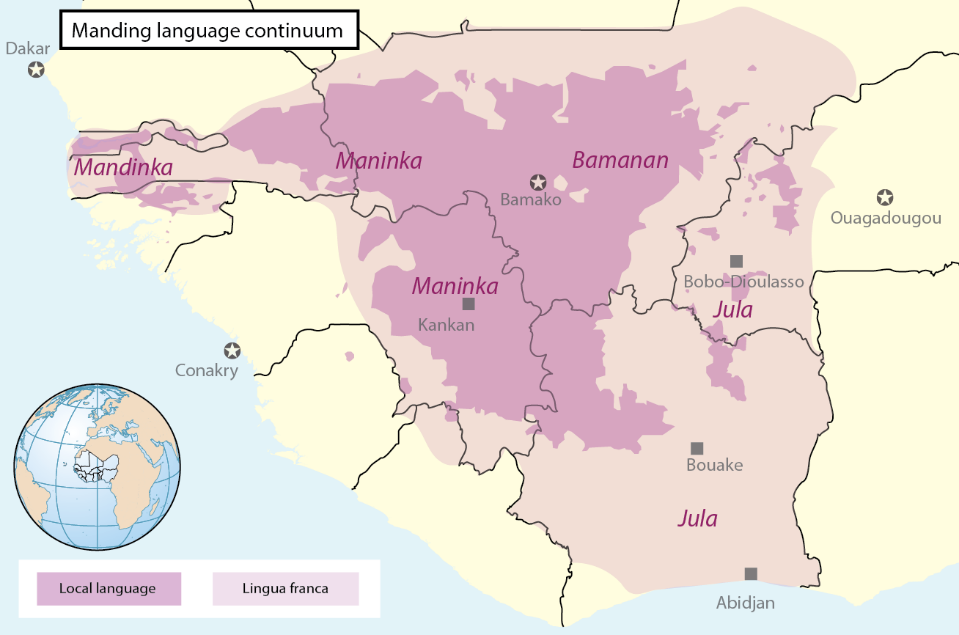 By File:Africa_map_blank.svg: User:StingDerivative work: User:SUM1Language info: compiled from various Ethnologue country maps, as also compiled in Muturzikin. - Created from File:Africa_map_blank.svg. Based on design of File:Map_of_the_Niger-Congo_and_Khoisan_languages.svg., CC BY-SA 4.0, https://commons.wikimedia.org/w/index.php?curid=60792690
30
Fonologia do bambara
estrutura silábica:

(C)V
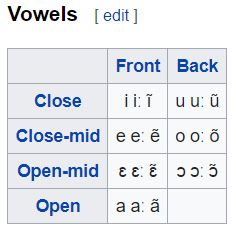 dɔn	[dɔ̃]	dancar, saber
don 	[dõ]	entrar; dia
dɔ 	[dɔ]	algum
doni 	[doni]	carregar
dɔɔnin	[dɔːnĩ]	pouco
dois tons fone̒micos: alto vs. baixo
bá	mãe
bà	cabra
cɛ̀	homem
cɛ̒	metade
só	casa
sò	cavalo
31
prenazalizado:

mb
nd
mf
ng
nk
ns
nt
nc
nj
labializado:

gw (alofone de g)
palatalizado:

fy (alofone de f)
my (alofone de m)
sy (alofone de ʃ)
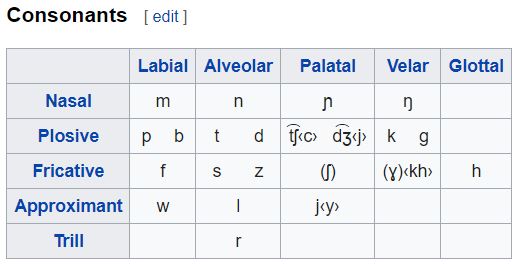 32
Language competence: the art of greeting in Wolof
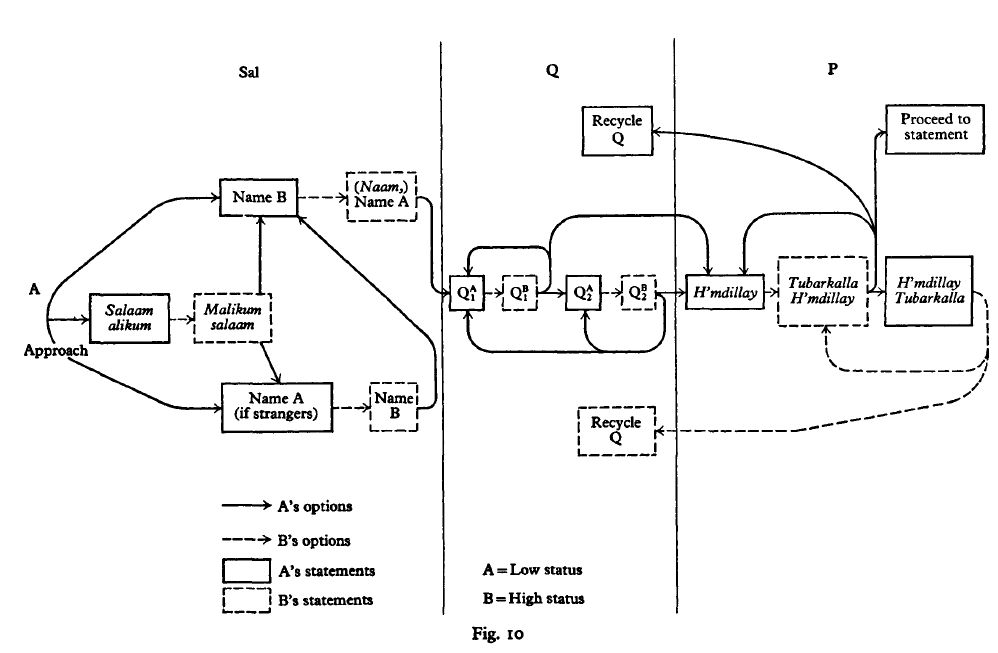 See Abralin ao vivo talks by: Ameka, Lüpke
33
in: Irvine 1972
[Speaker Notes: discurso e fatores sociais são codificadas na língua. tabu linguisticos, topica e foco, linguas secreta, scripts elaborados]
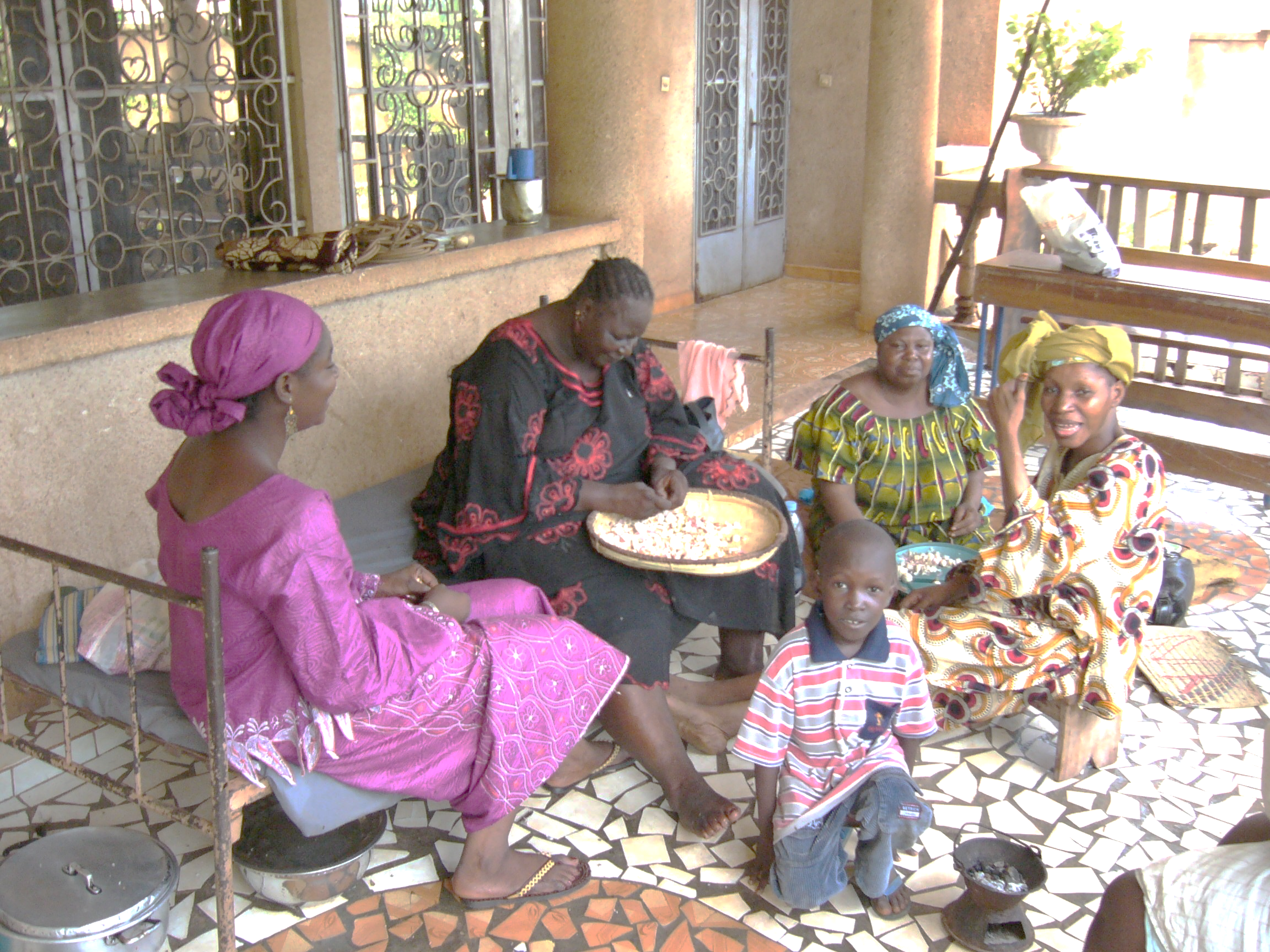 O esquema básico (!)
A: Bom dia/tarde/noite
B: Resposta
A: passou bem a noite/dia
B: Na paz
A: Como vai?
B: Não tem problemas
A: e a familia?
B: Não têm problemas
A: Ate a vista
B: Ate a vista
A: cumprimentos à familia
B: eles ouvirão
34
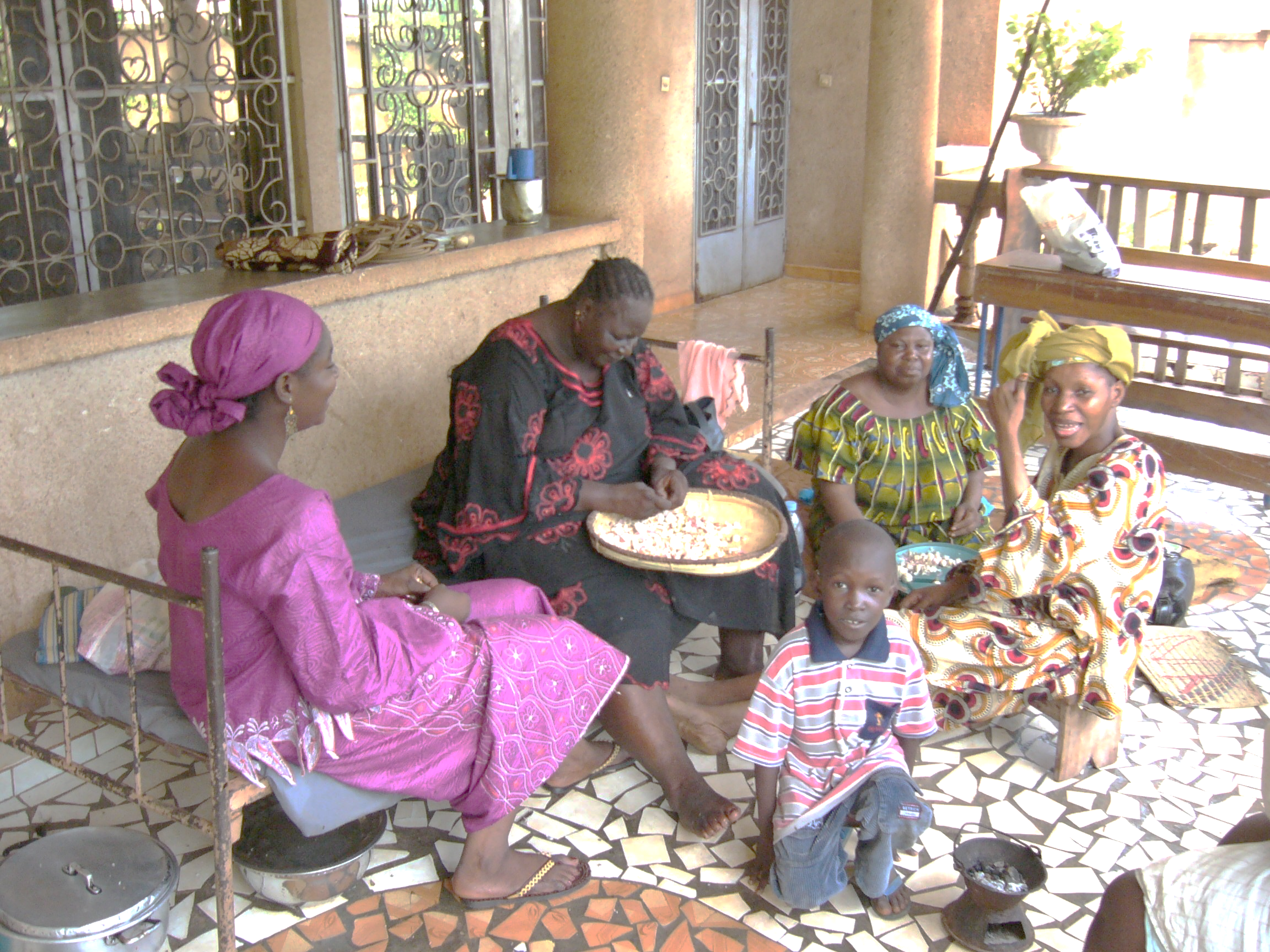 Etapa 1 (iniciar o contato):
i ni sɔgɔma     	(você e a manhã)
i ni tile		(você e o sol)
i ni su		(você e a noite)


nba (masc.)
nse (fem.)
35
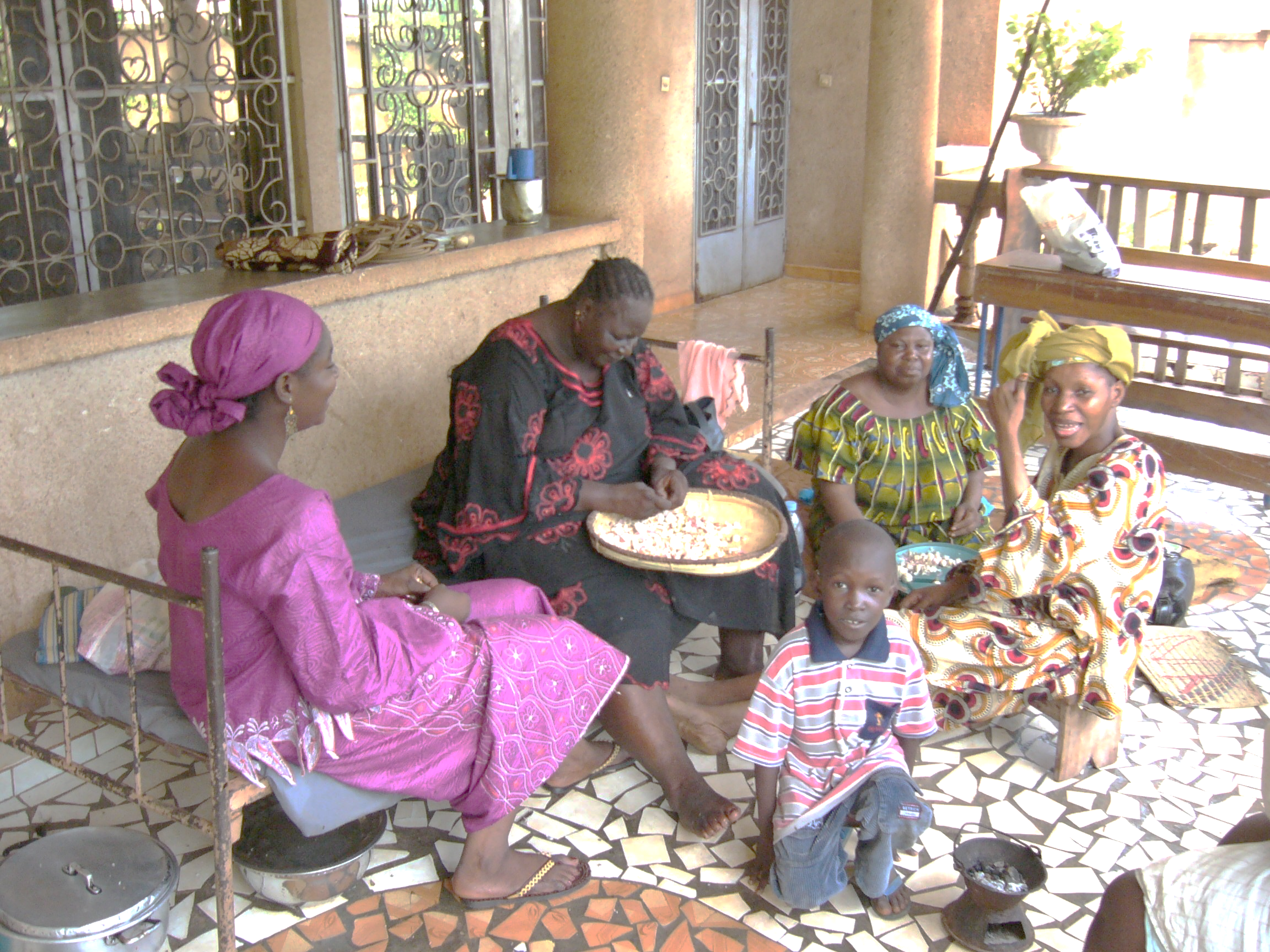 Etapa 2 (pergunta):
Hɛrɛ sira?		(=a paz pernoitou?)
Hɛrɛ tilenna?	(= a paz passou o dia?)

Resposta:

Hɛrɛ dɔrɔn		(= só a paz)
36
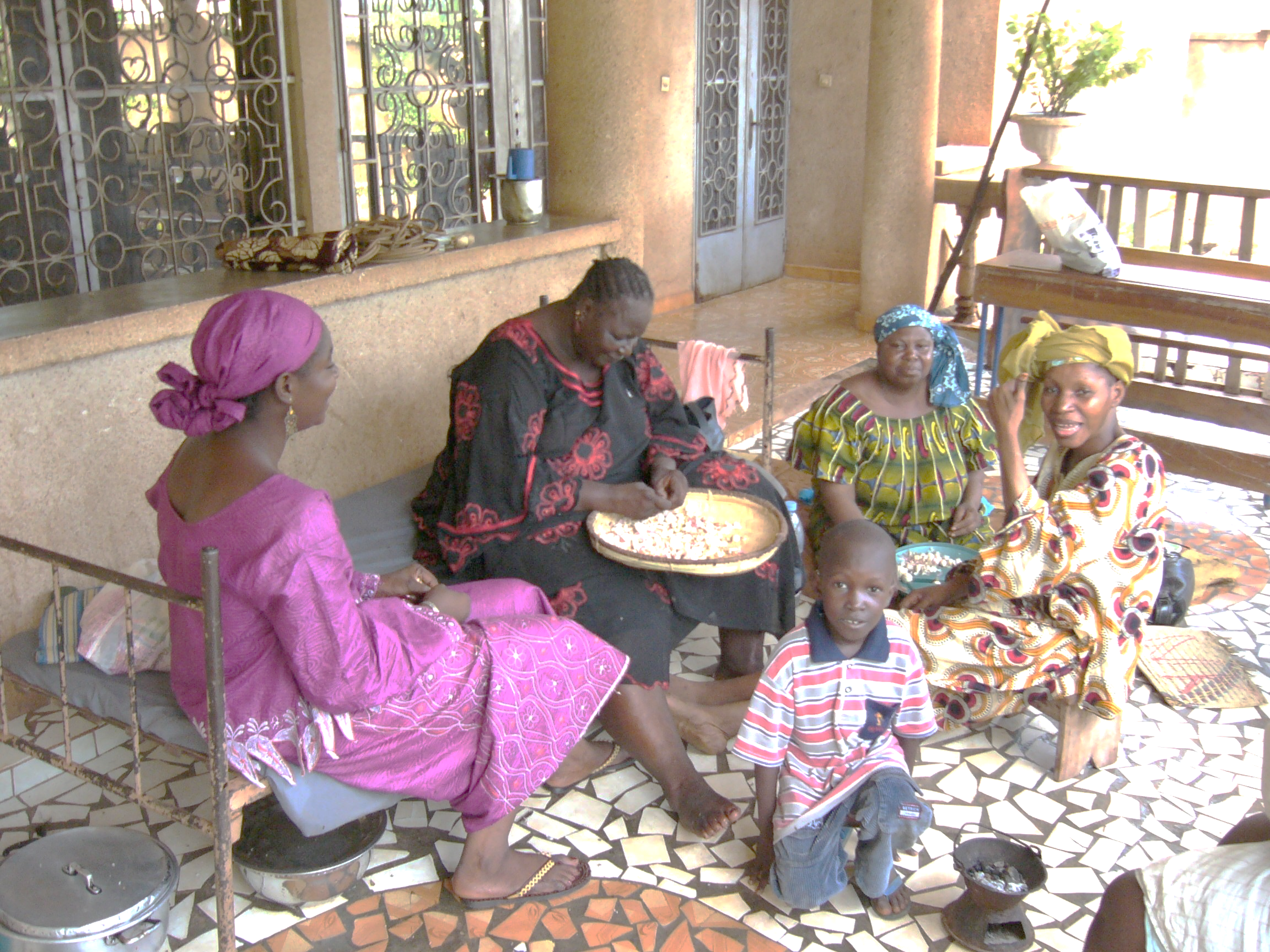 Etapa 3 (a saúde/família)
i ka kɛnɛ?		(você está bem (verde)?)
Tɔɔro si tɛ!		(não tem nenhum problema)

i X ka kɛnɛ		(Seu X está bem? mãe, pai, filho…)
tɔɔrɔ tɛ		(não tem problema)

I somɔgɔw bɛ di?/ (= a família está como?)
I somɔgɔw ka kɛnɛ?
Tɔɔrɔ t‘u la		(= eles não têm problemas)
37
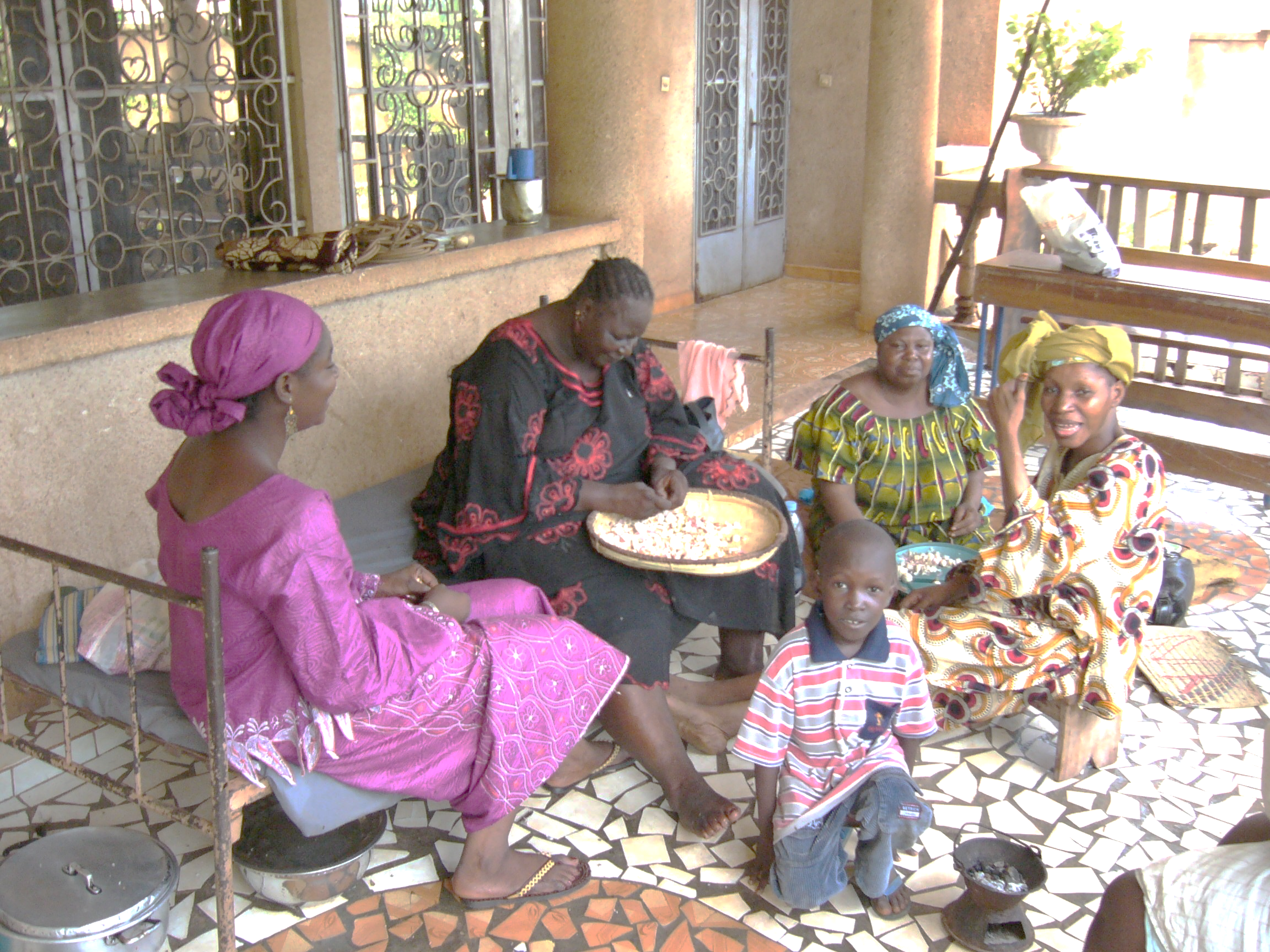 Etapa 4 (adeus):
k‘an bɛn!		(que Deus nos reune)
k‘an bɛn!		(que Deus nos reune)
k‘an b‘u fo		(nos os saudamos)
u n‘a mɛn		(eles o ouvirão)

de noite:
k‘an kelen-kelen wuli	(Deus nos levante um por um)
ka su hɛrɛ caya		(Deus aumente a paz da noite)
ka dugu ɲuman jɛ		(Deus esclareça a casa próspera)
38
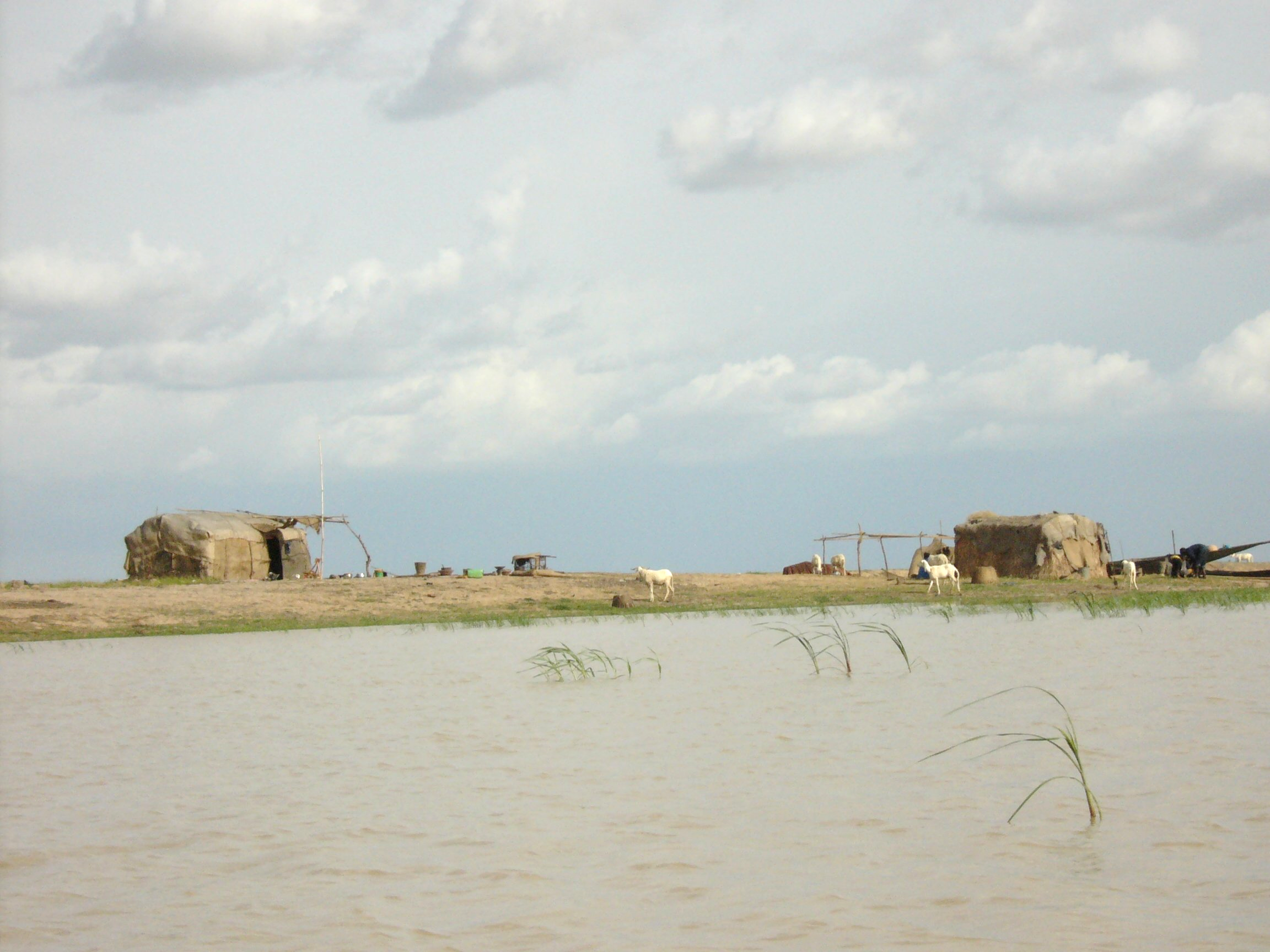 Análise
I      so    -mɔgɔ -w  ka    kɛnɛ
2Sg casa-gente-Pl Cop verde
‚A sua família está de boa saúde?‘
n     ye     n     ka     sò        siri          só     kɔnɔ,     a     ku     bɔ  -ra     kɛnɛma
1Sg Pass 1Sg Poss cavalo amarrar casa dentro, 3Sg rabo sair-Pass fora
‚Amarrei o meu cavalo dentro da casa, o seu rabo saiu fora‘
39
in: Ge̒rard Meyer, Devinettes bambara, L'Harmattan